Комитет образования и науки Волгоградской области
Государственное автономное учреждение
дополнительного профессионального образования
Волгоградская государственная академия последипломного образования
Государственное бюджетное общеобразовательное учреждение “Волгоградская школа-интернат “Созвездие”
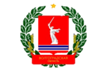 Областной конкурс профессионального образования
Лучший педагог дополнительного образования 2025
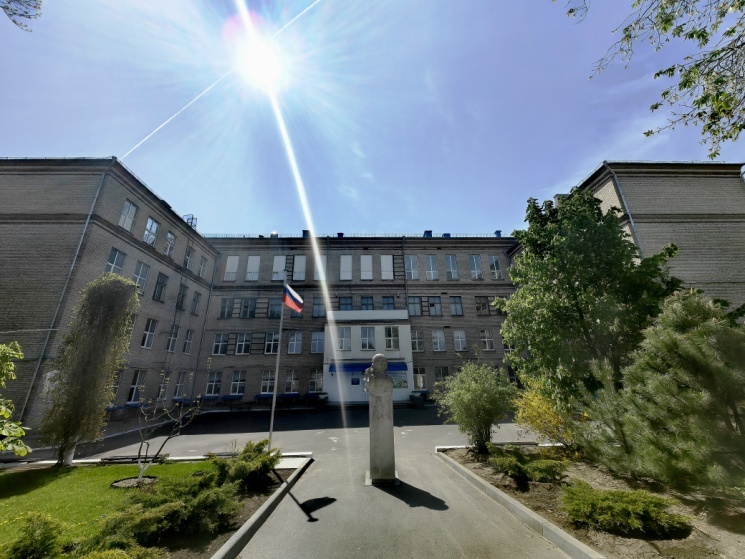 Сведения о результативности и качестве реализации адаптированной дополнительной общеобразовательной общеразвивающей программы художественной направленности
«Театр в школе»
Автор: Тайпакова Ирина Олеговна
Задачи программы:
знакомство детей с различными видами театра (драматический, оперный, театр балета, музыкальной комедии)
Цель программы:
поэтапное освоение детьми различных видов творчества
Обеспечение эстетического, интеллектуального, нравственного развития обучающихся. Воспитание творческой индивидуальности ребёнка, развитие интереса и отзывчивости к искусству театра и актерской деятельности.
раскрепощение, устранение внутренних зажимов у детей с НОДА
развитие артистических навыков детей в плане переживания и воплощения образа, моделирование навыков социального поведения в заданных условиях
развитие речевой культуры, эстетического вкуса и уважения к творчеству
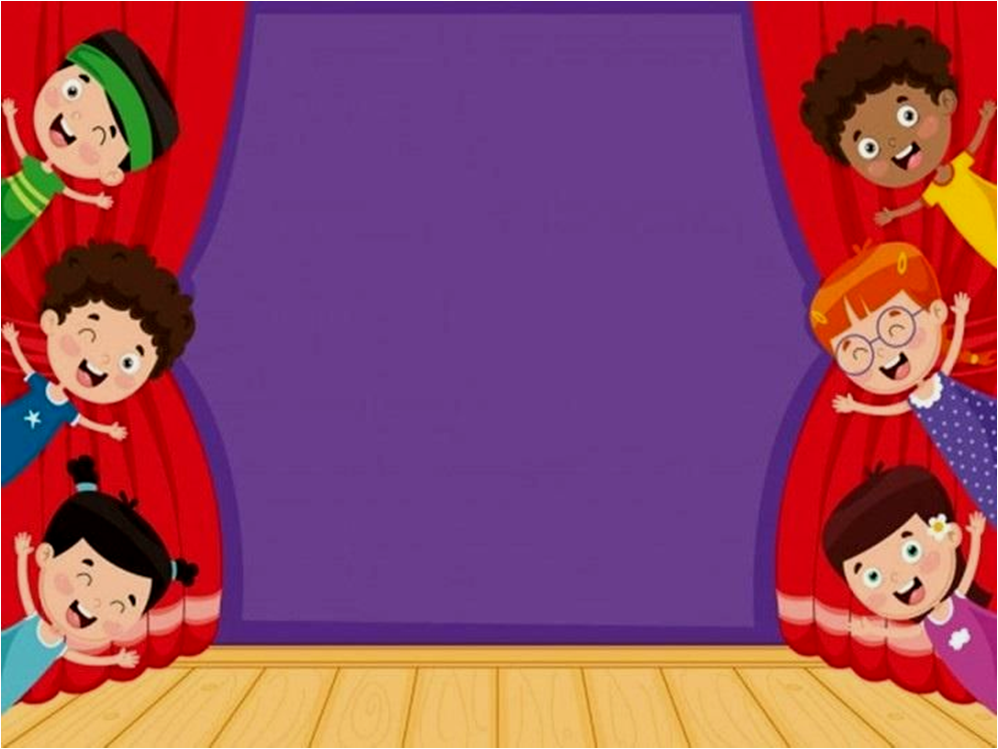 ФОРМА
ПОДВЕДЕНИЯ ИТОГОВ
участие  в школьных мероприятиях
выступление на школьных праздниках
ежегодный отчётный спектакль для учеников и родителей школы
выступление на торжественных и тематических линейках
инсценирование сказок, сценок из жизни школы и постановка сказок и пьесок для свободного просмотра
Форма подведения итогов
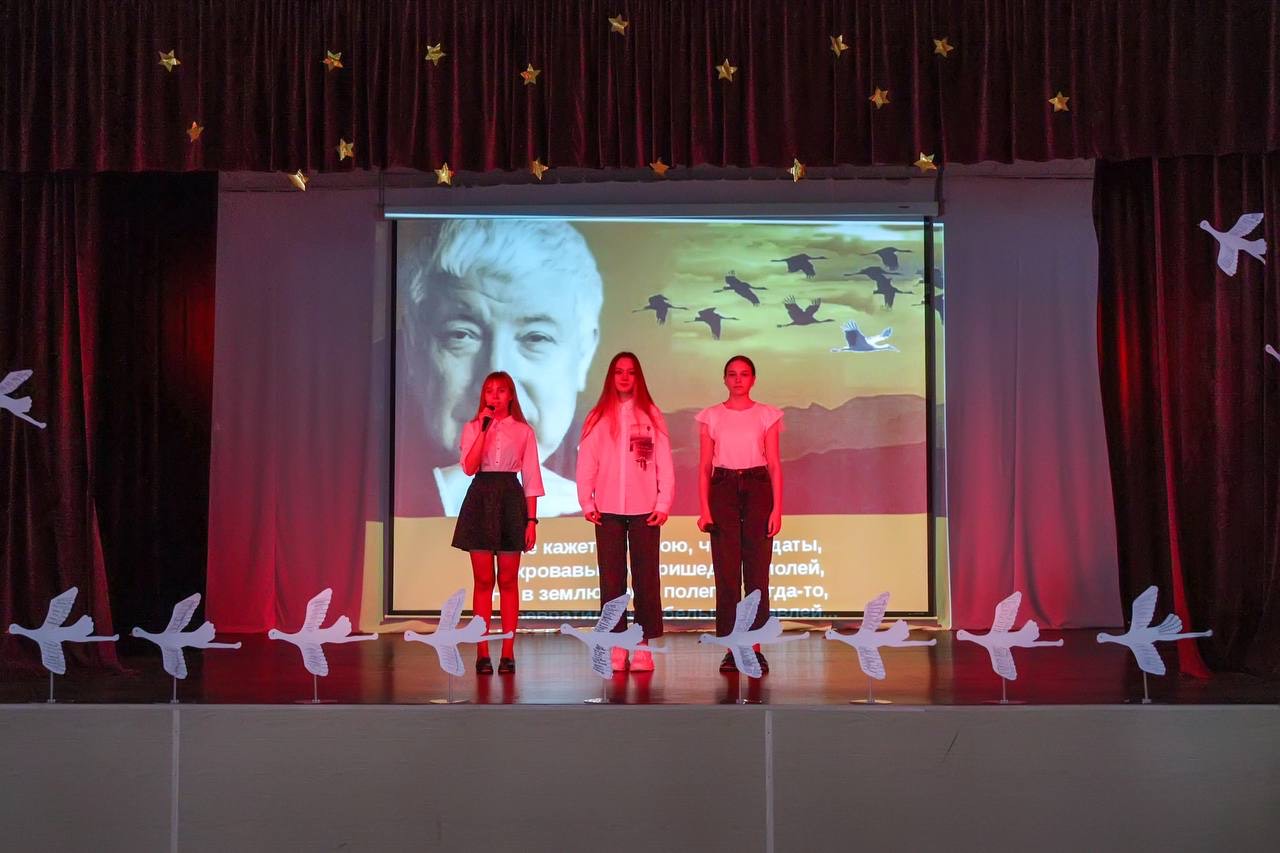 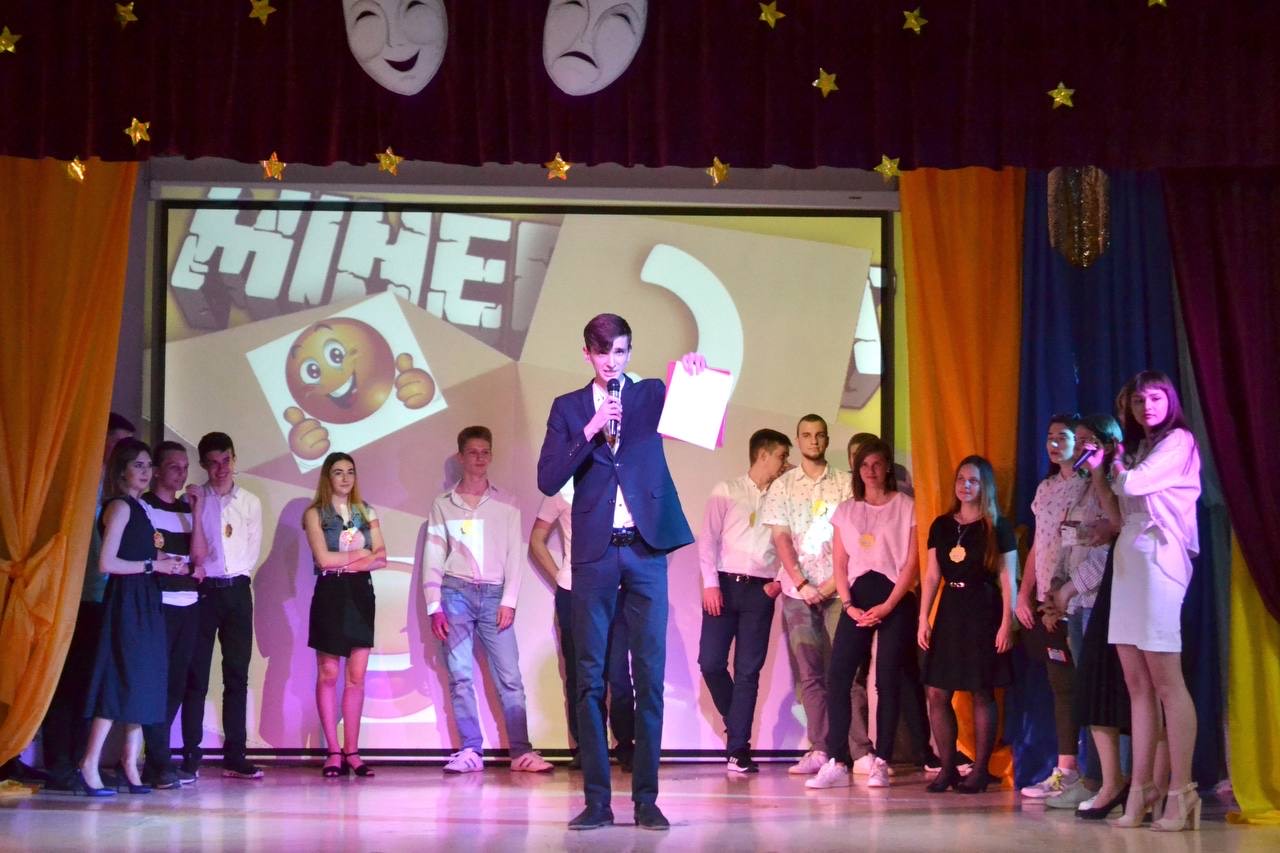 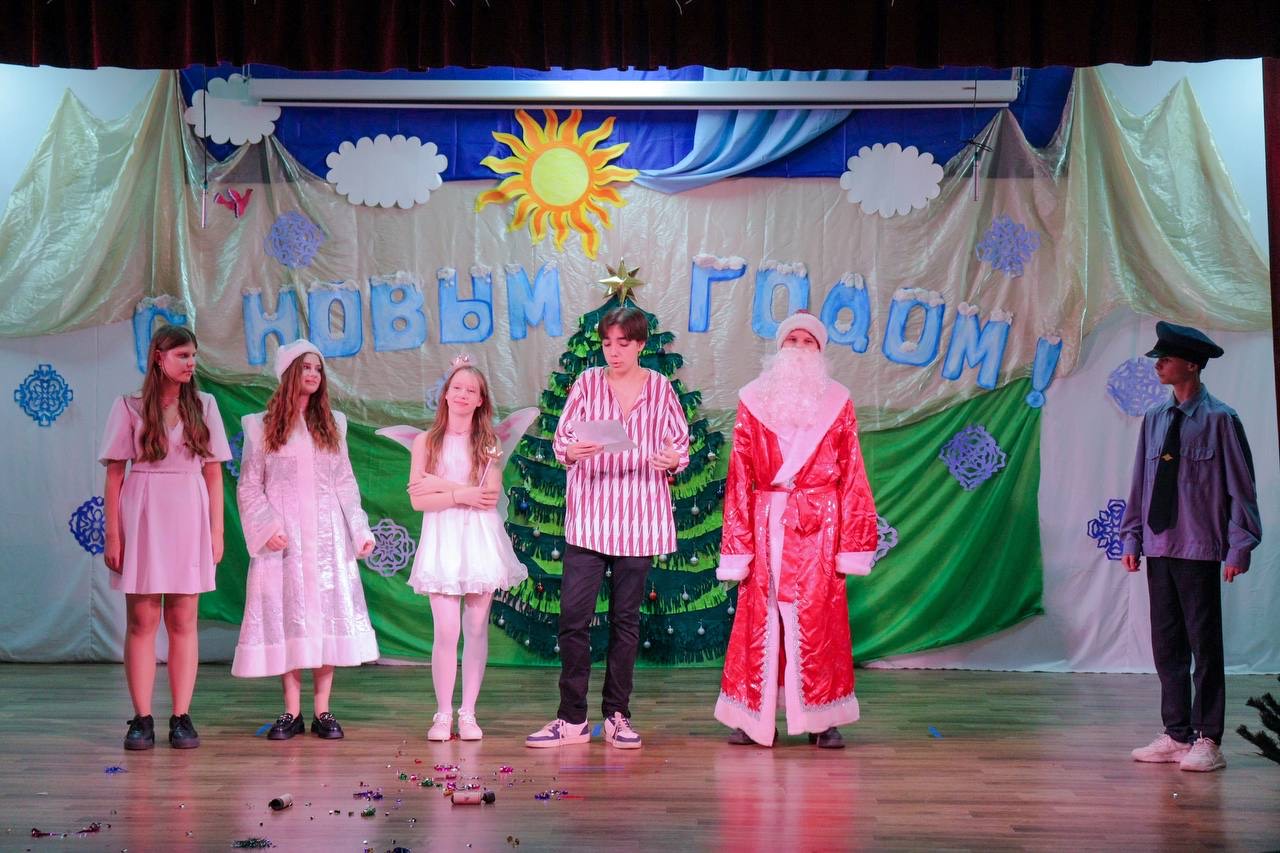 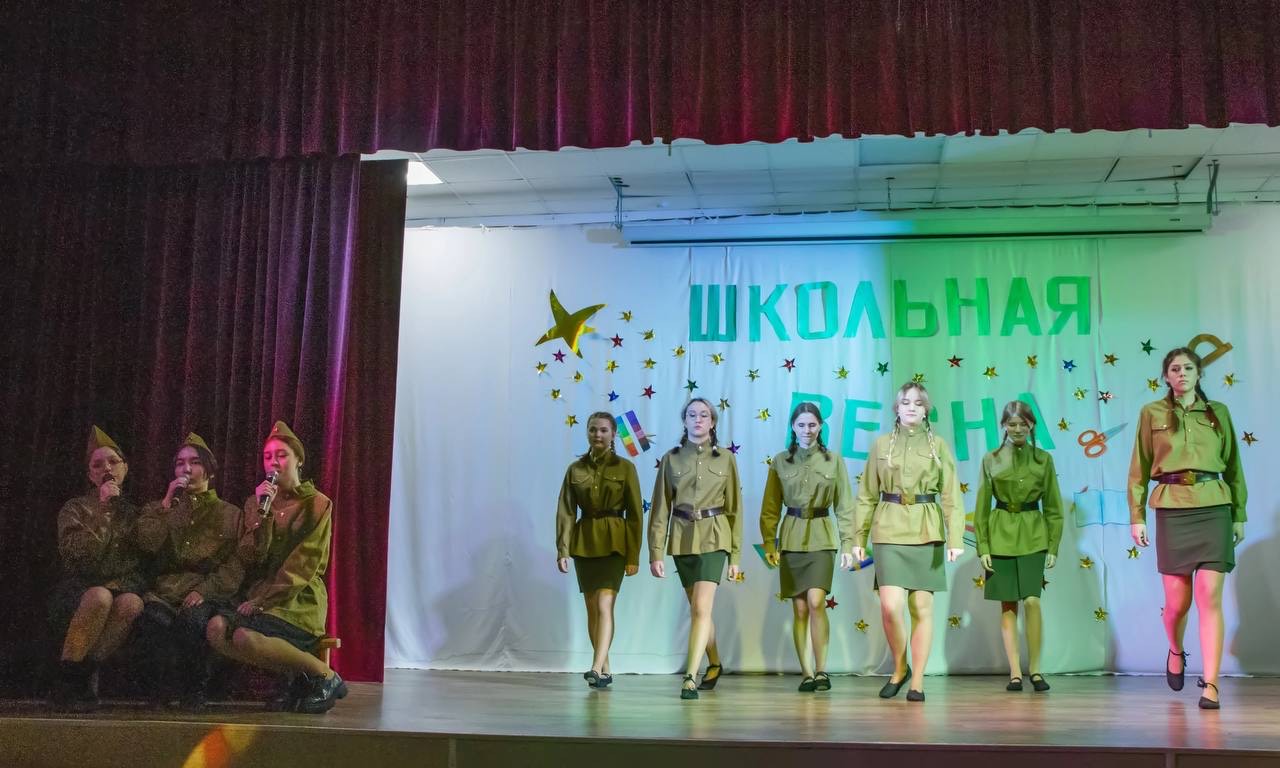 выступление на школьных праздниках
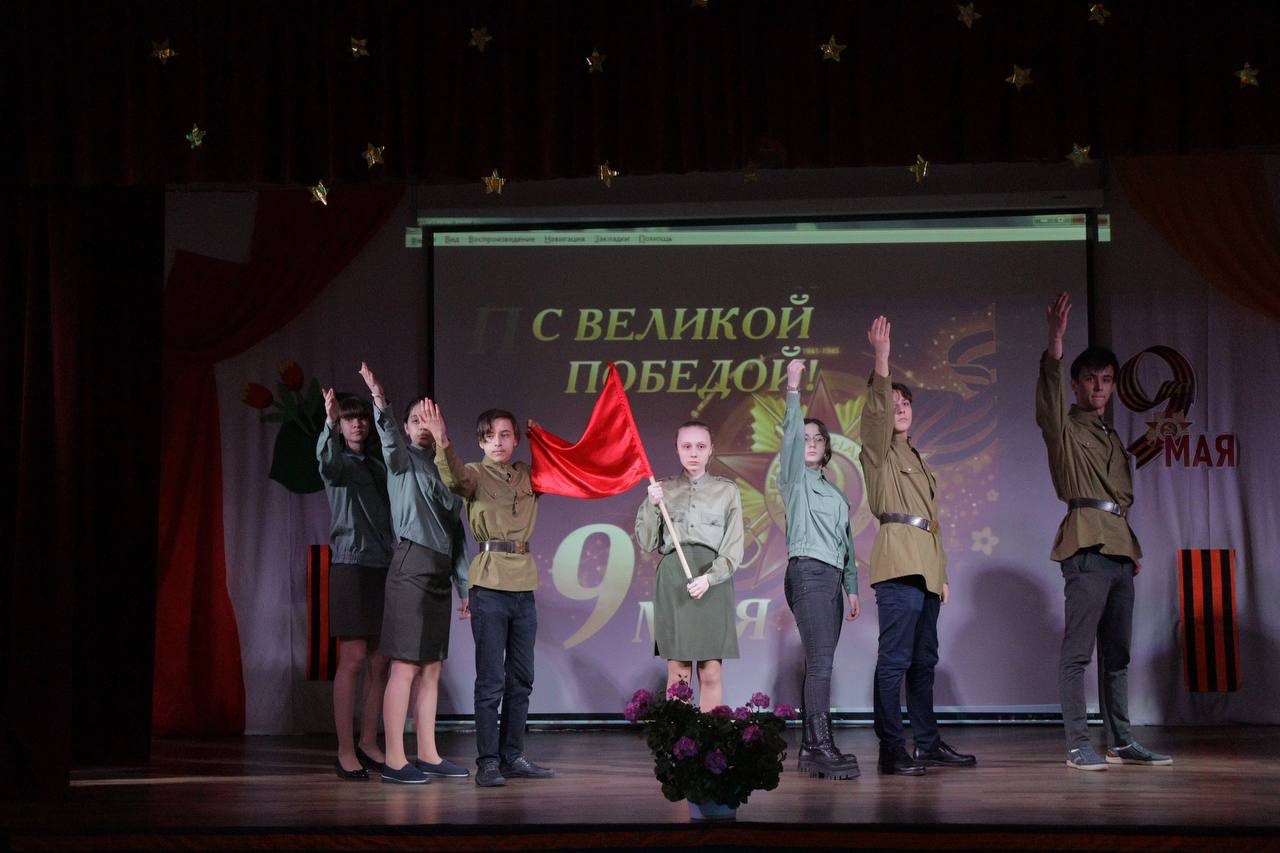 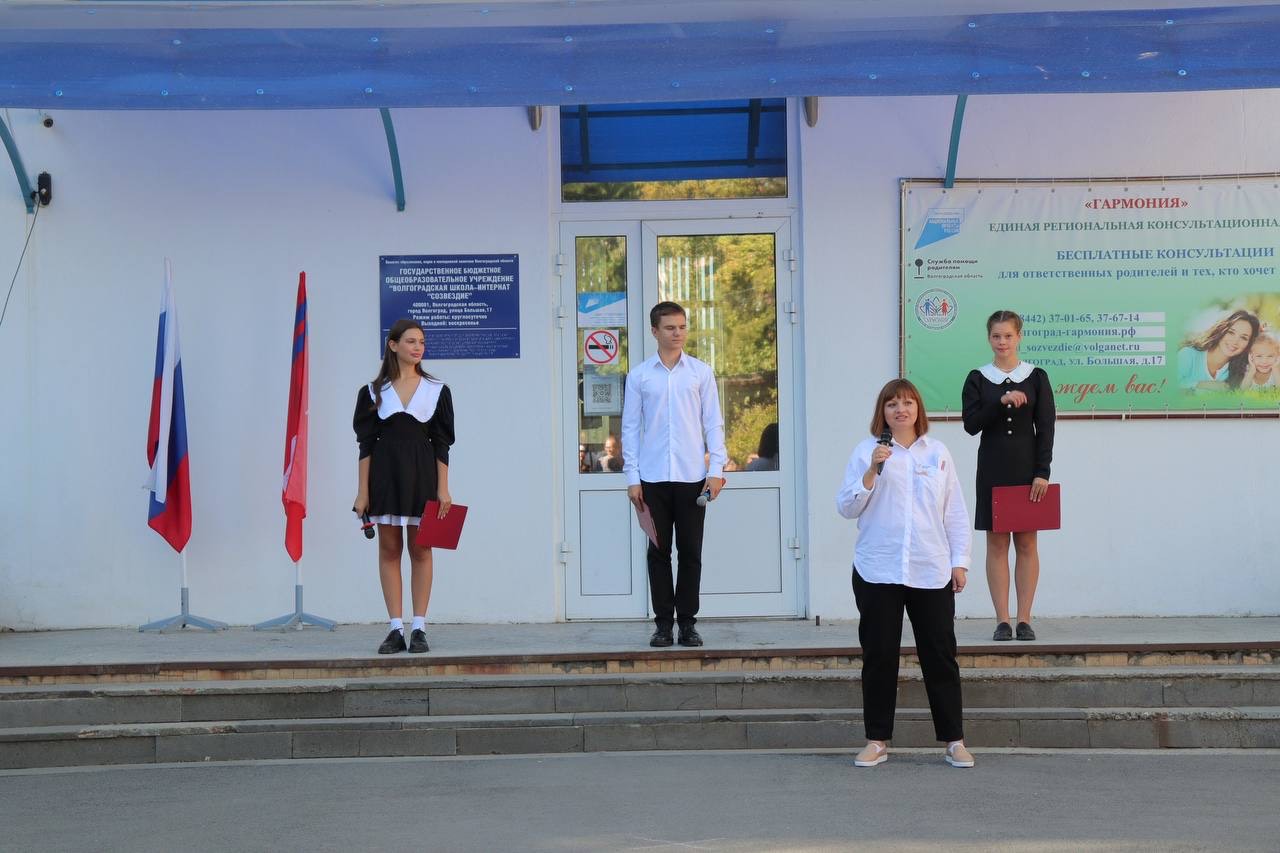 выступление на торжественных и тематических линейках
участие в школьных мероприятиях
Форма подведения итогов
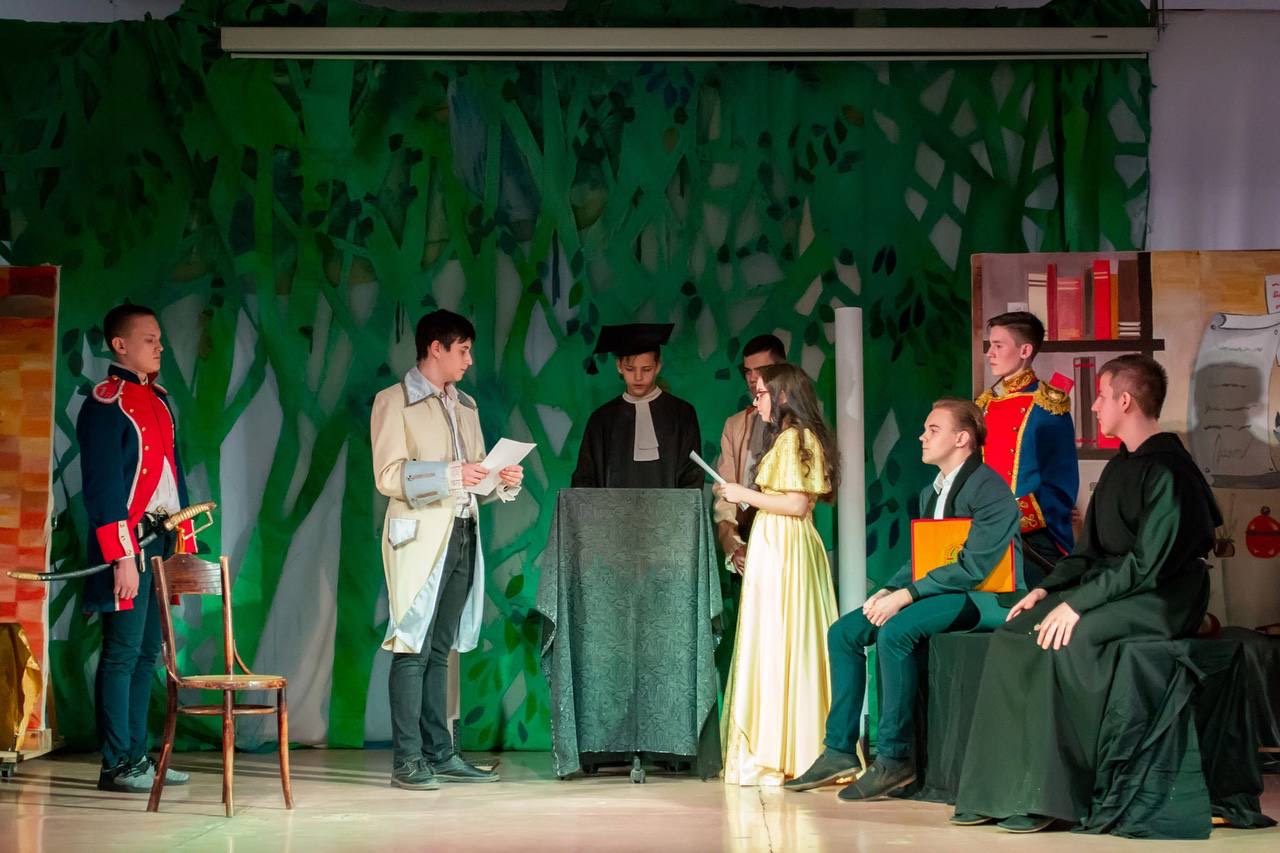 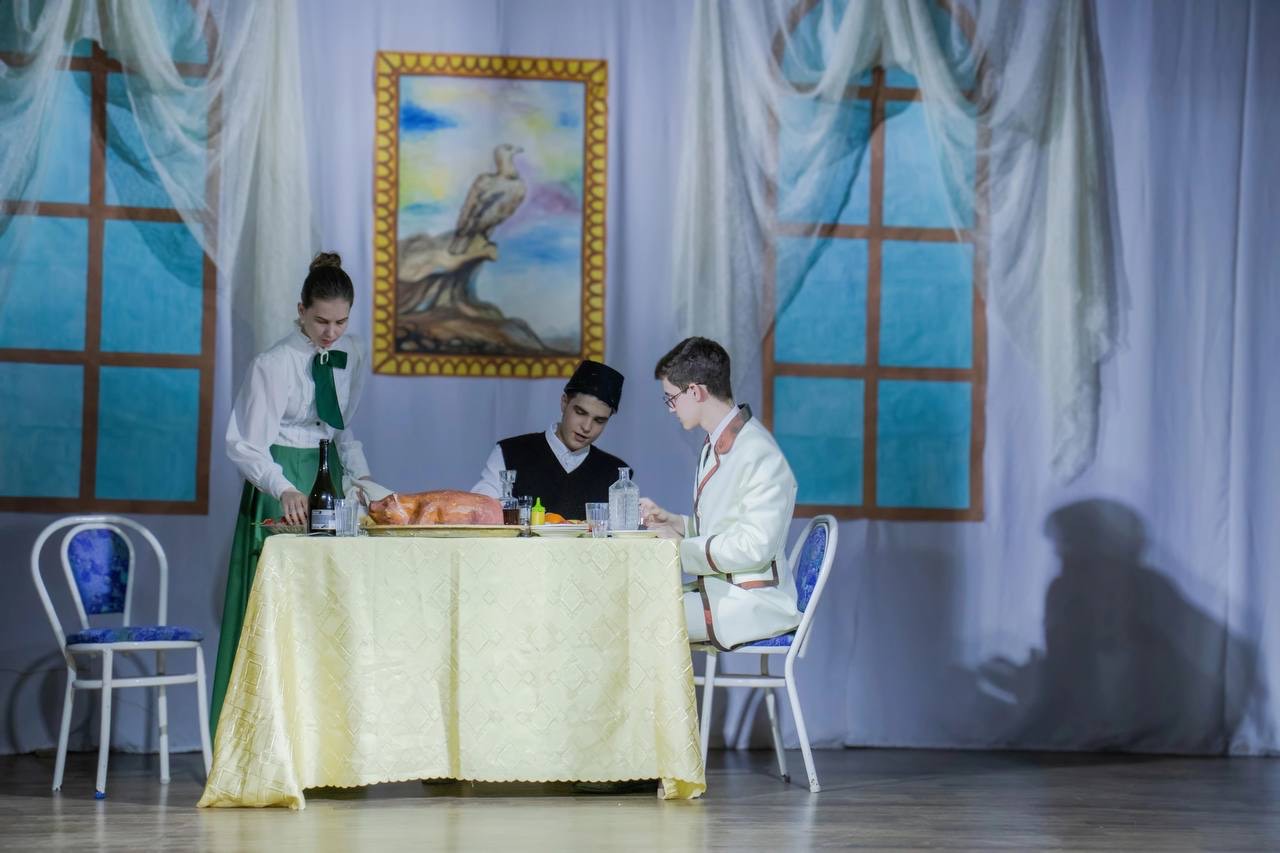 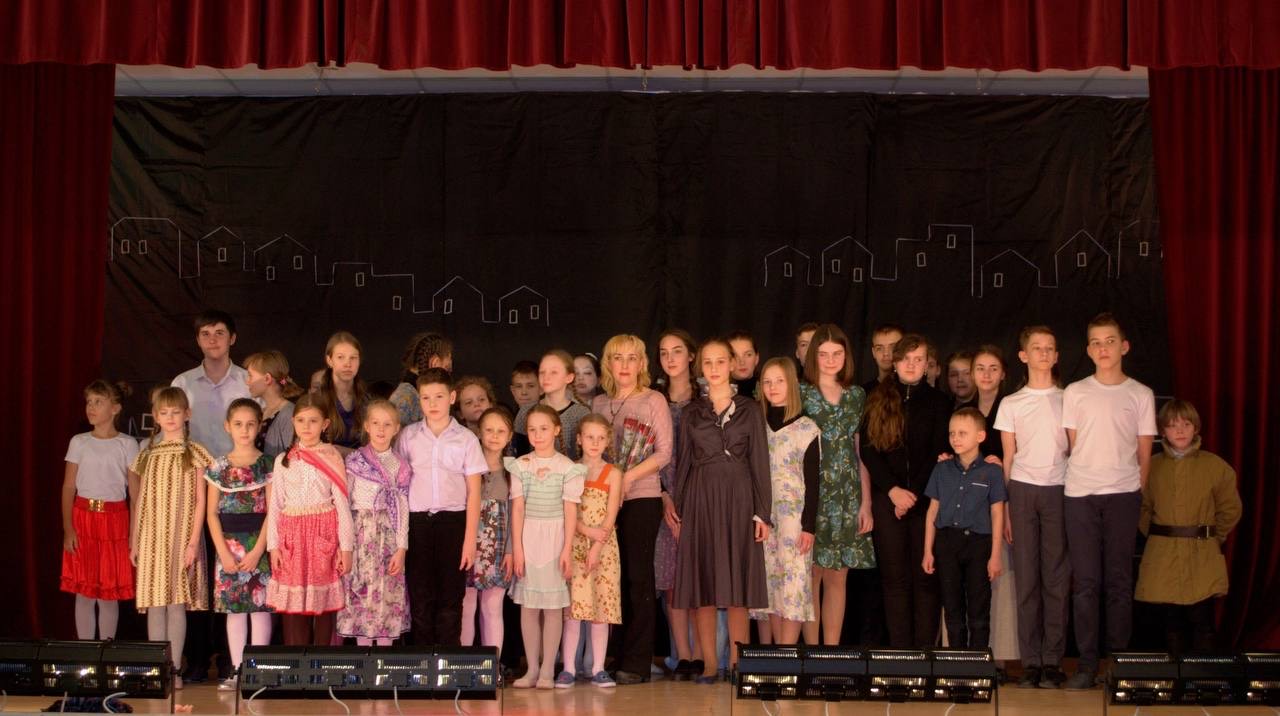 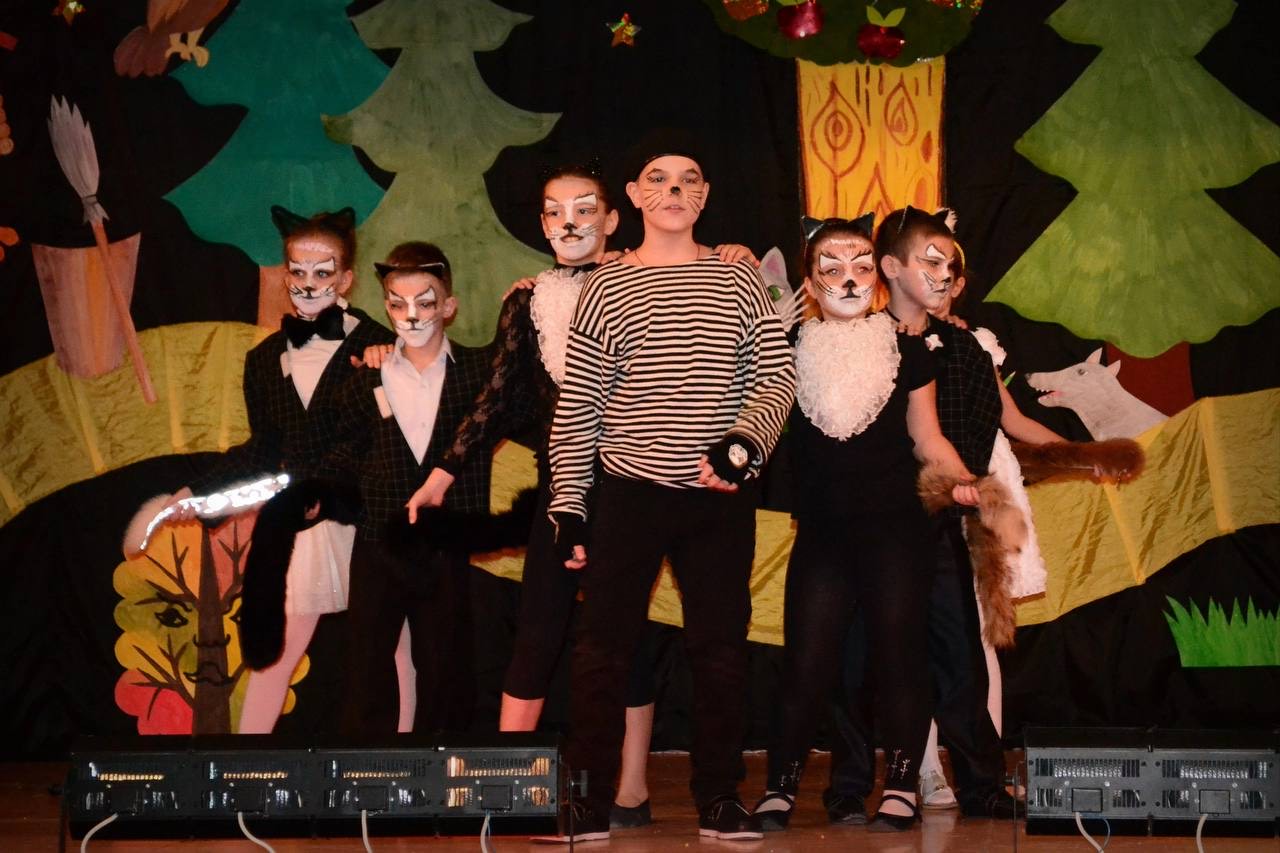 инсценирование сказок, сценок из жизни школы и постановка сказок и пьесок для свободного просмотра
ежегодный отчётный спектакль для учеников и родителей школы
Результативность
За 8 лет поставлено 7 спектаклей:
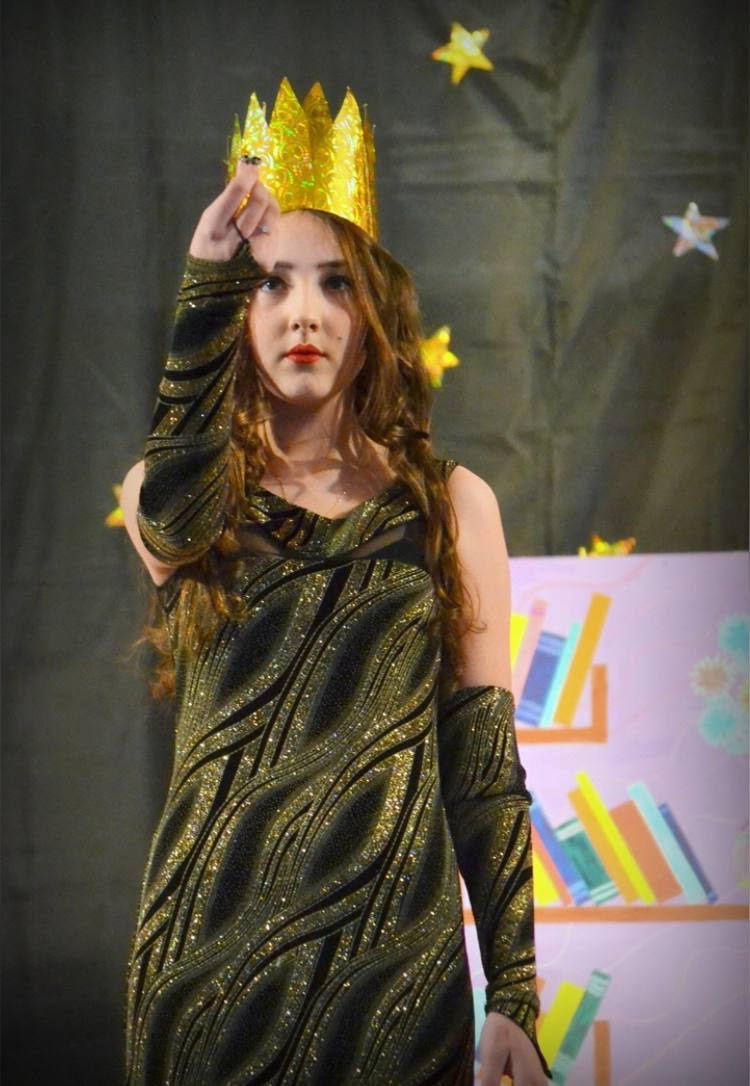 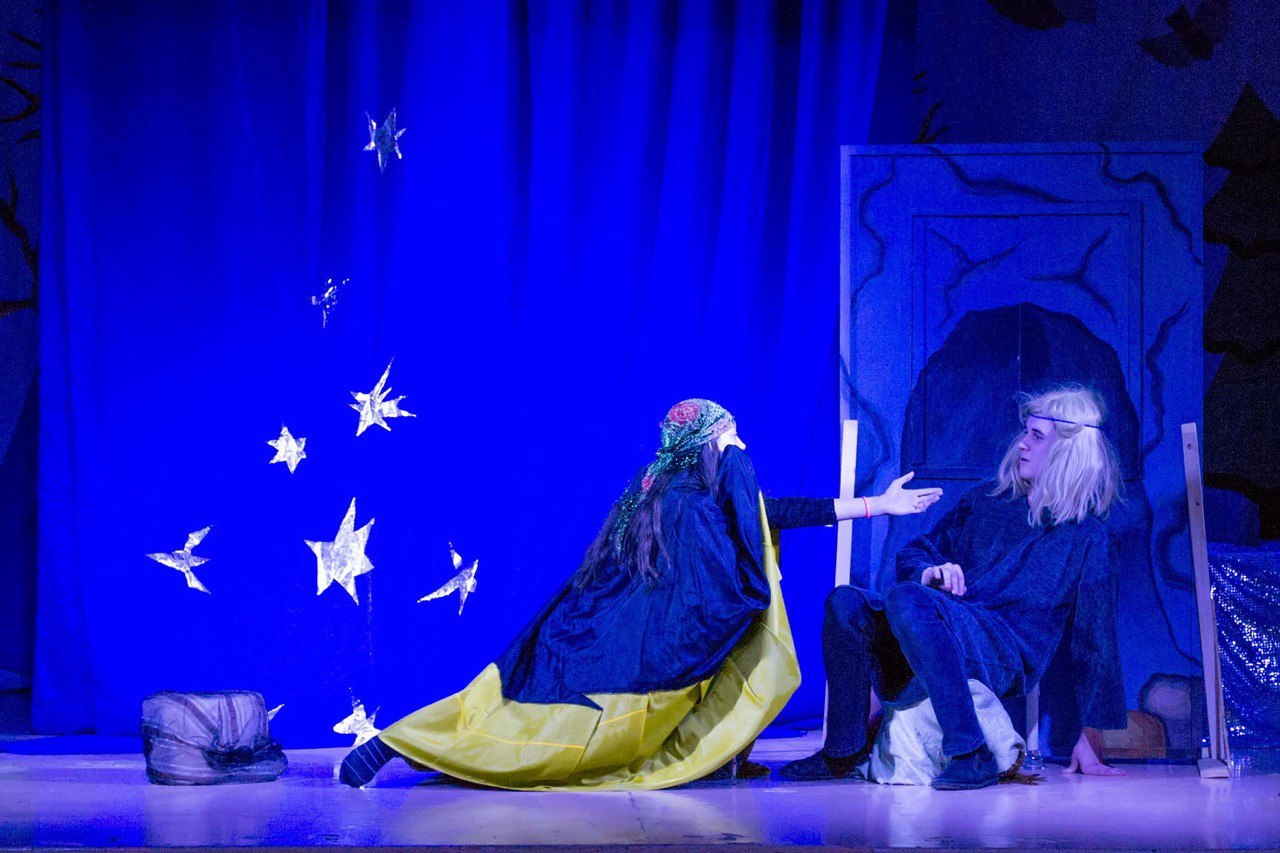 «Дорога к счастью твоему» 2018
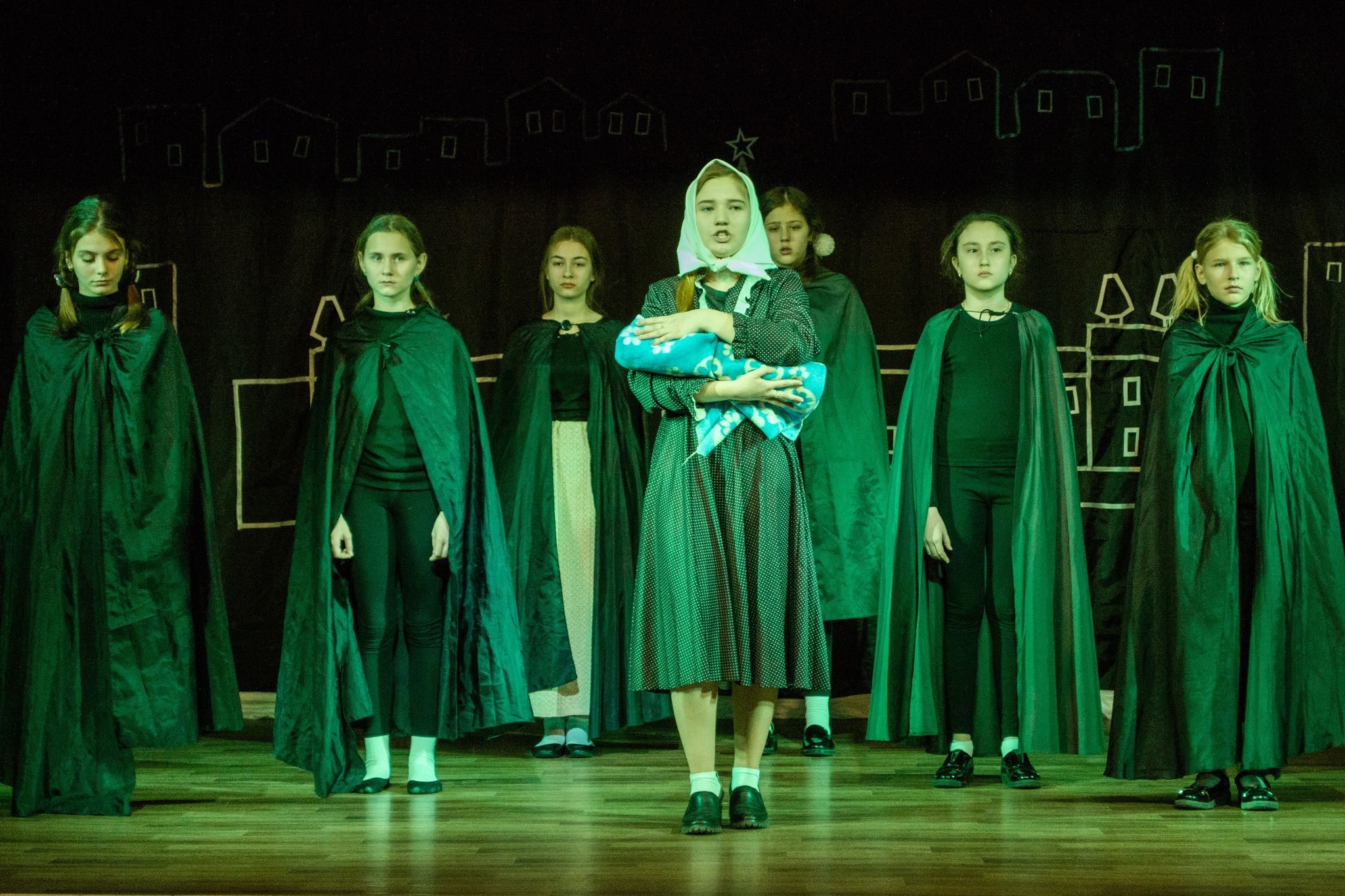 «Кольцо с черным лабрадором» 2017
«Краденое солнце» 2019
Результативность
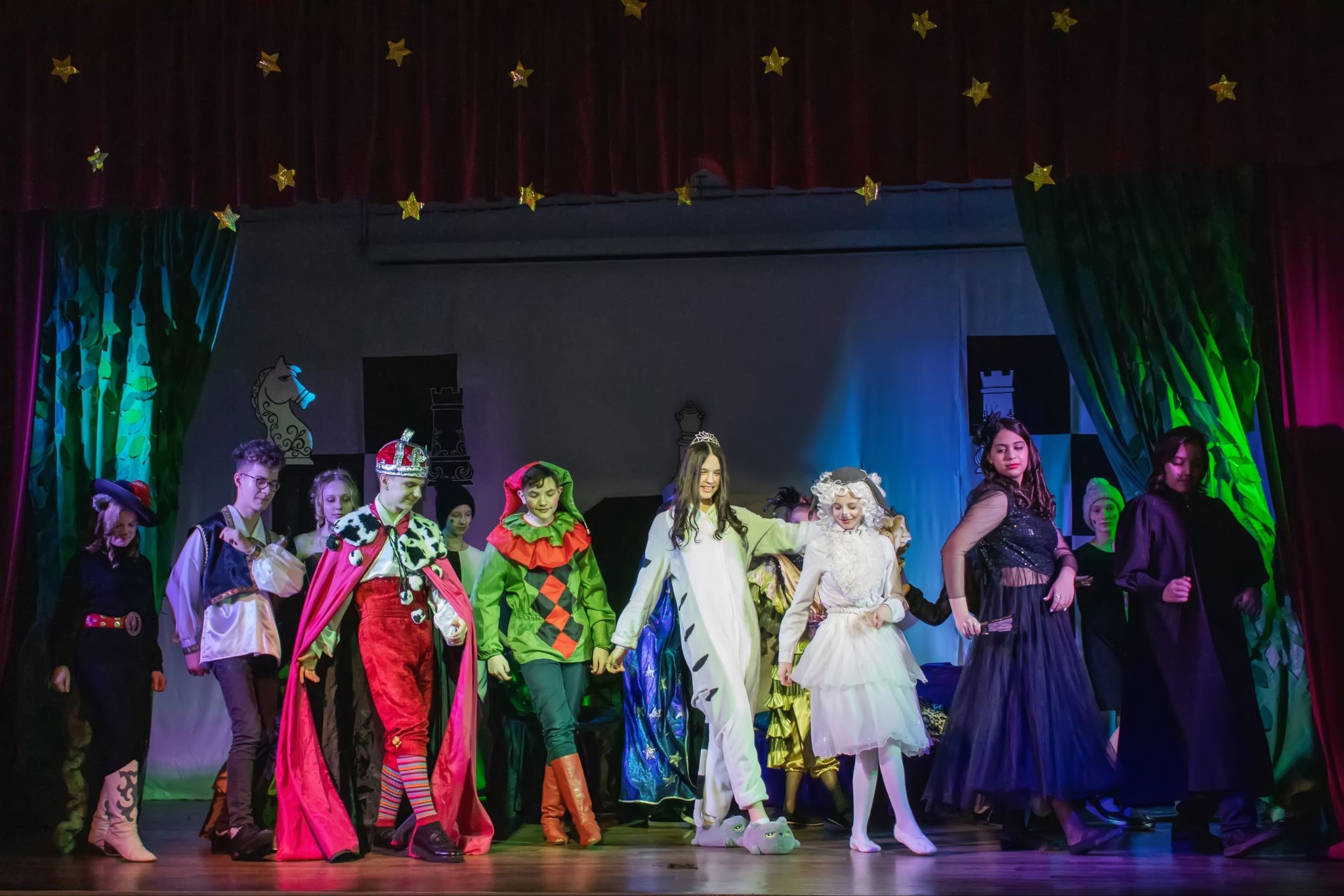 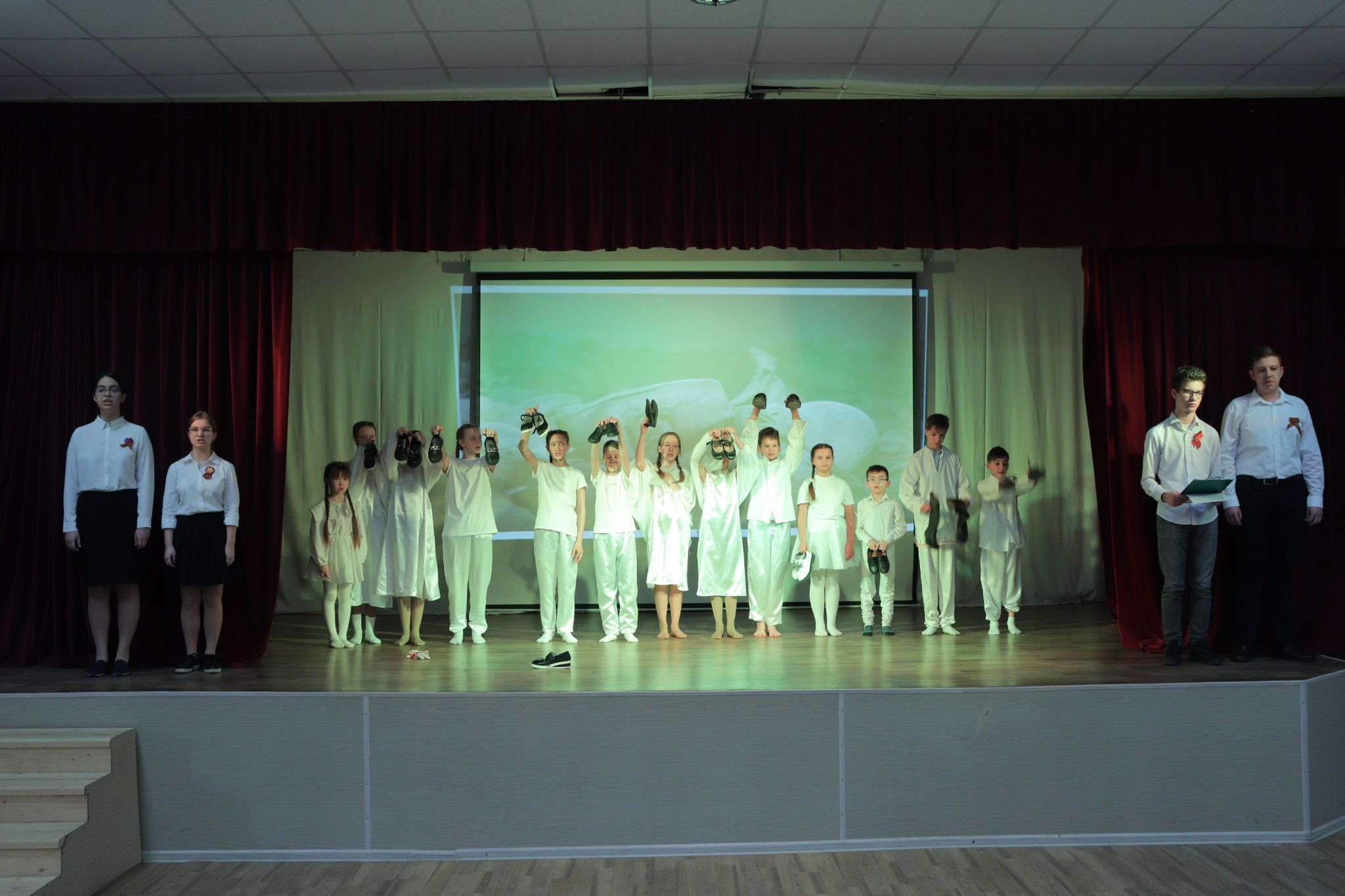 «Башмачки» 2022
«Новые похождения Кота в сапогах» 2021
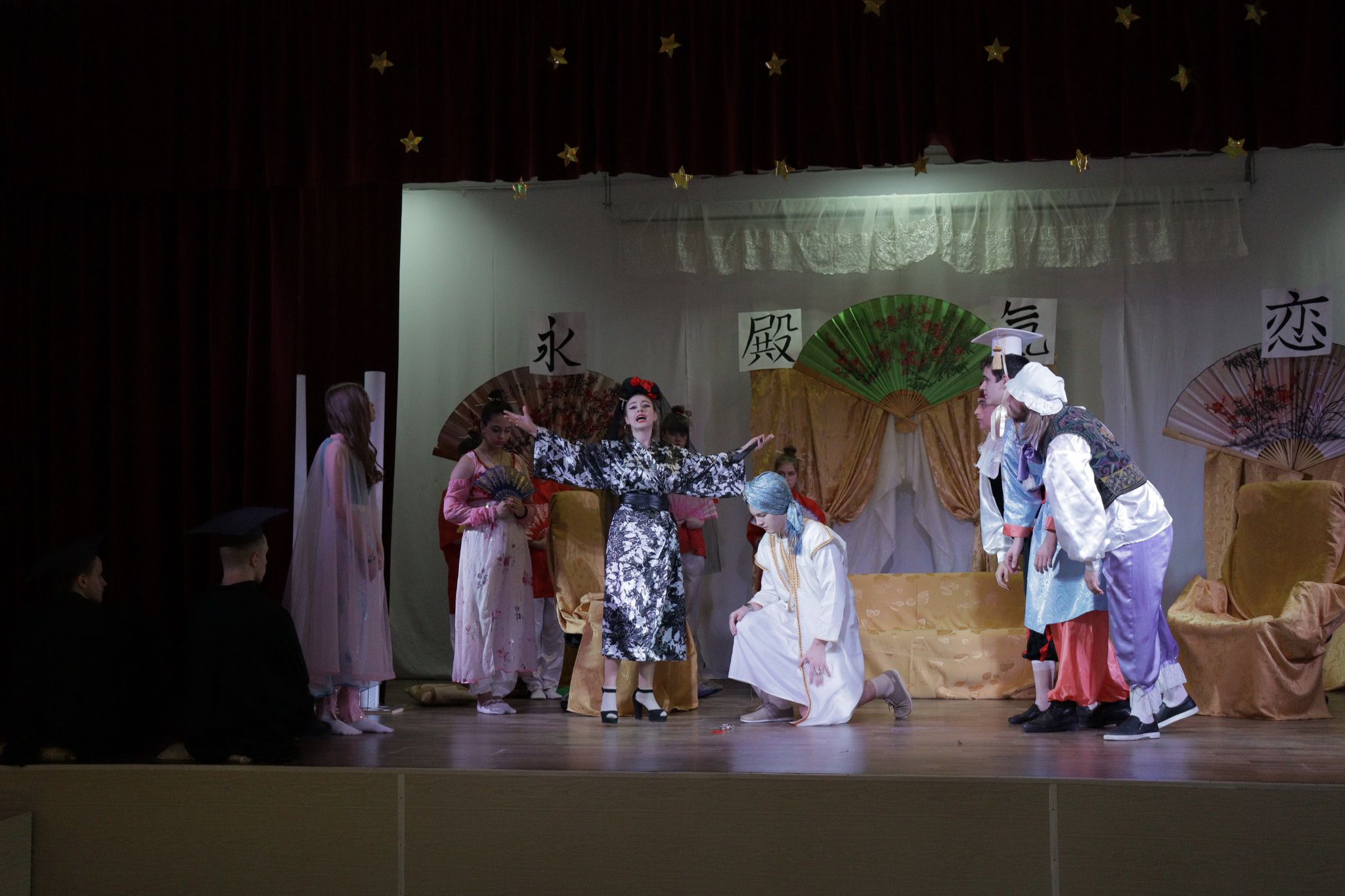 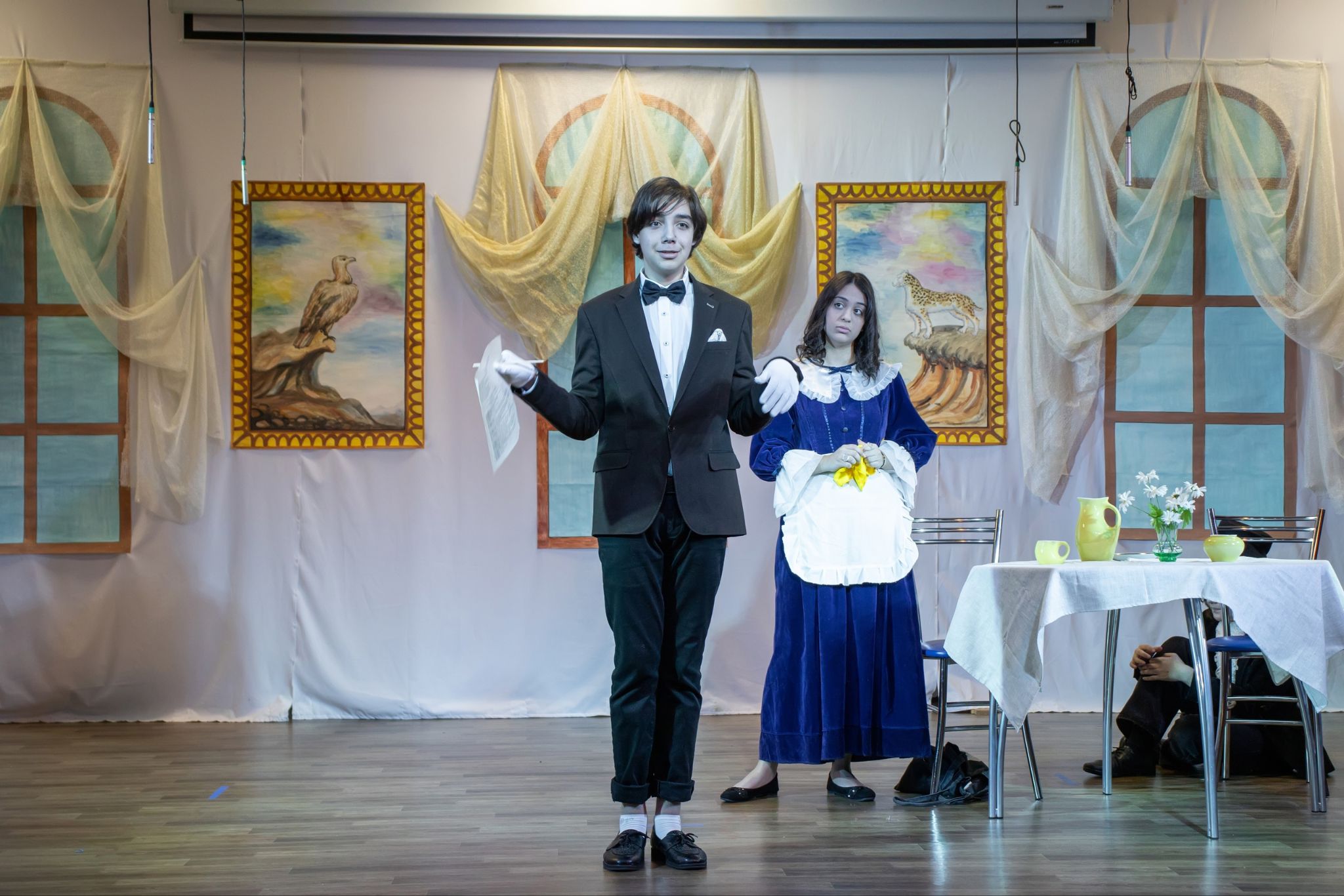 «Обыкновенное чудо» 2024
«Принцесса Турандот» 2023
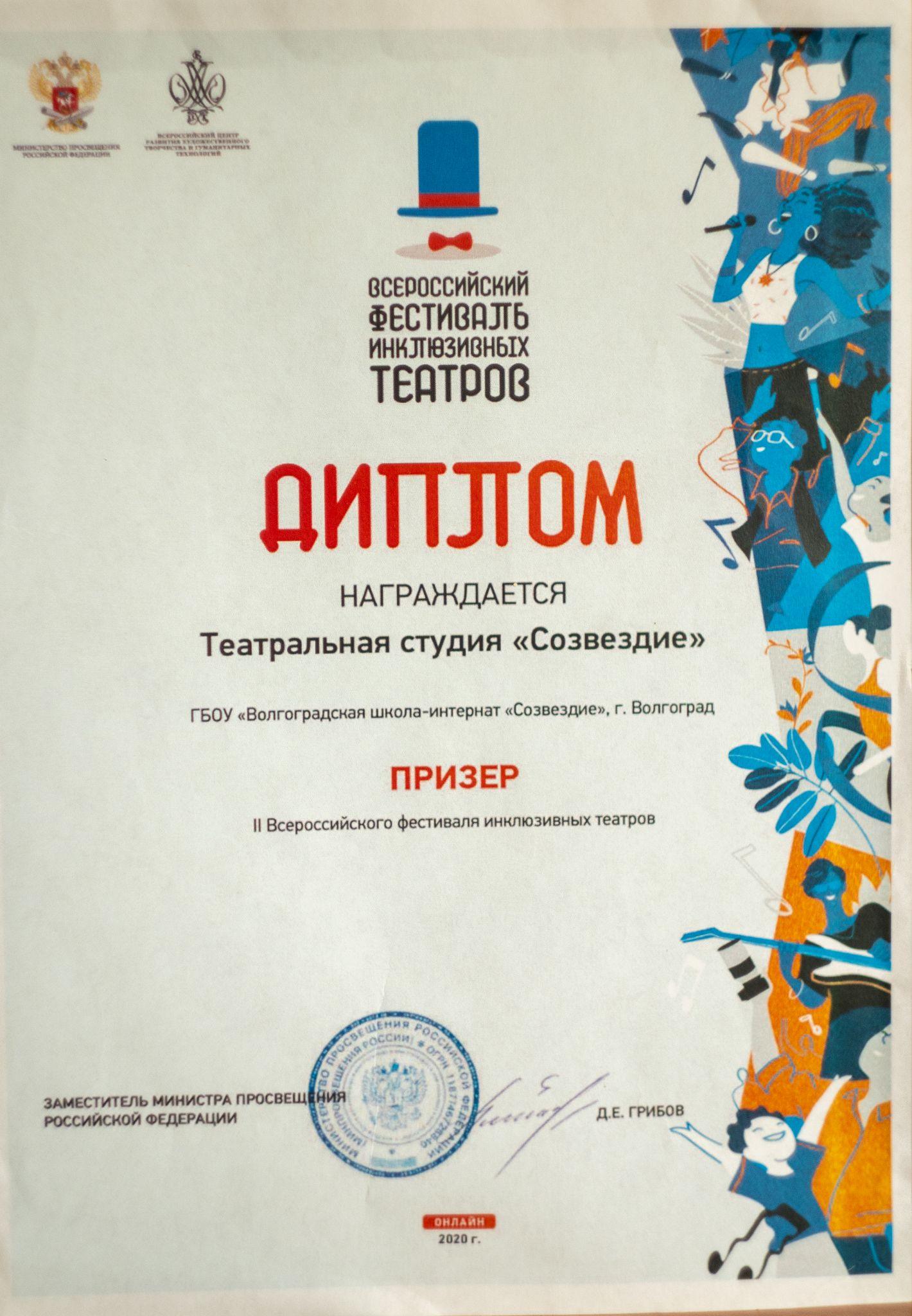 Качество
Участие в театральных конкурсах регионального, всероссийского и международного уровней:
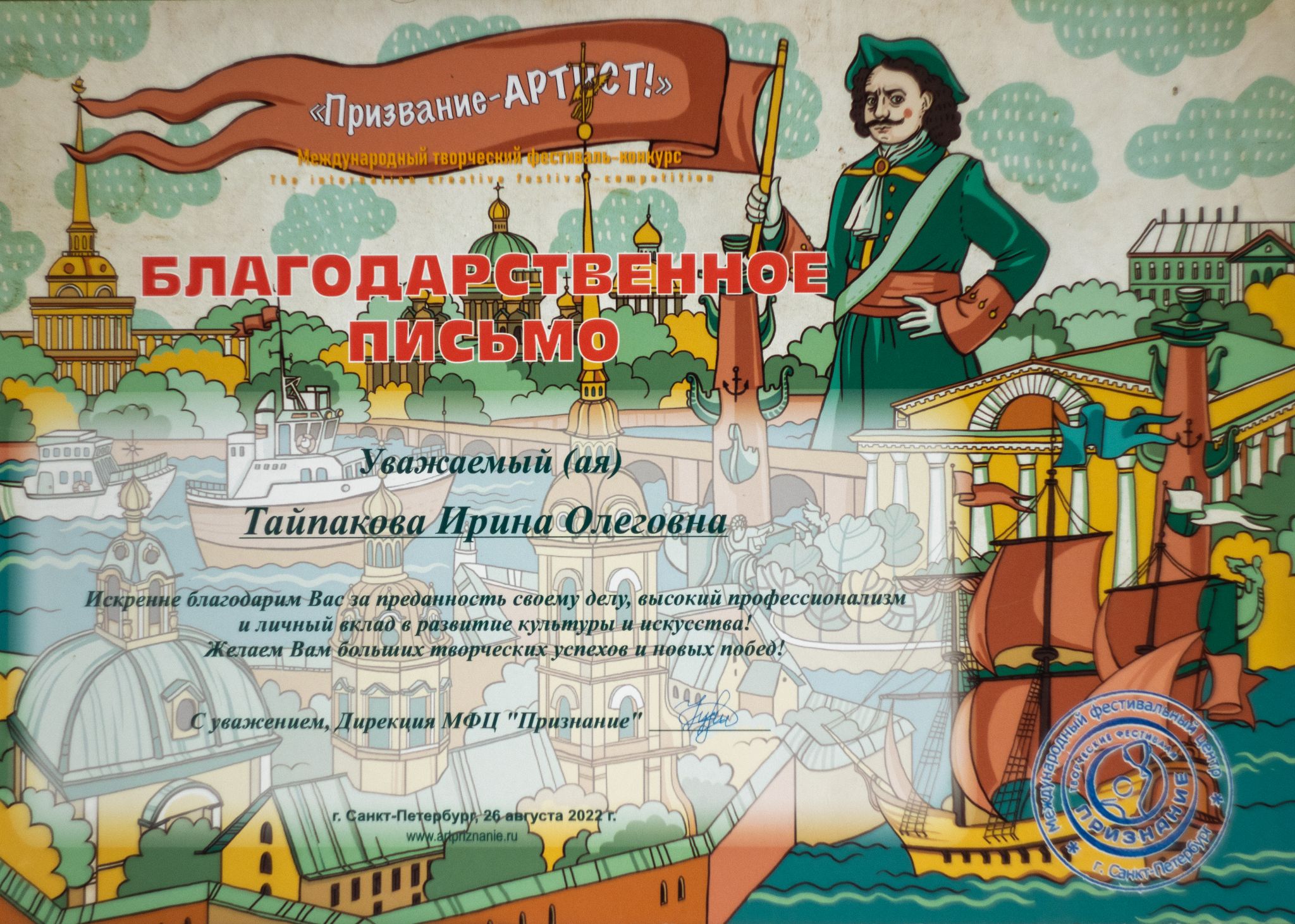 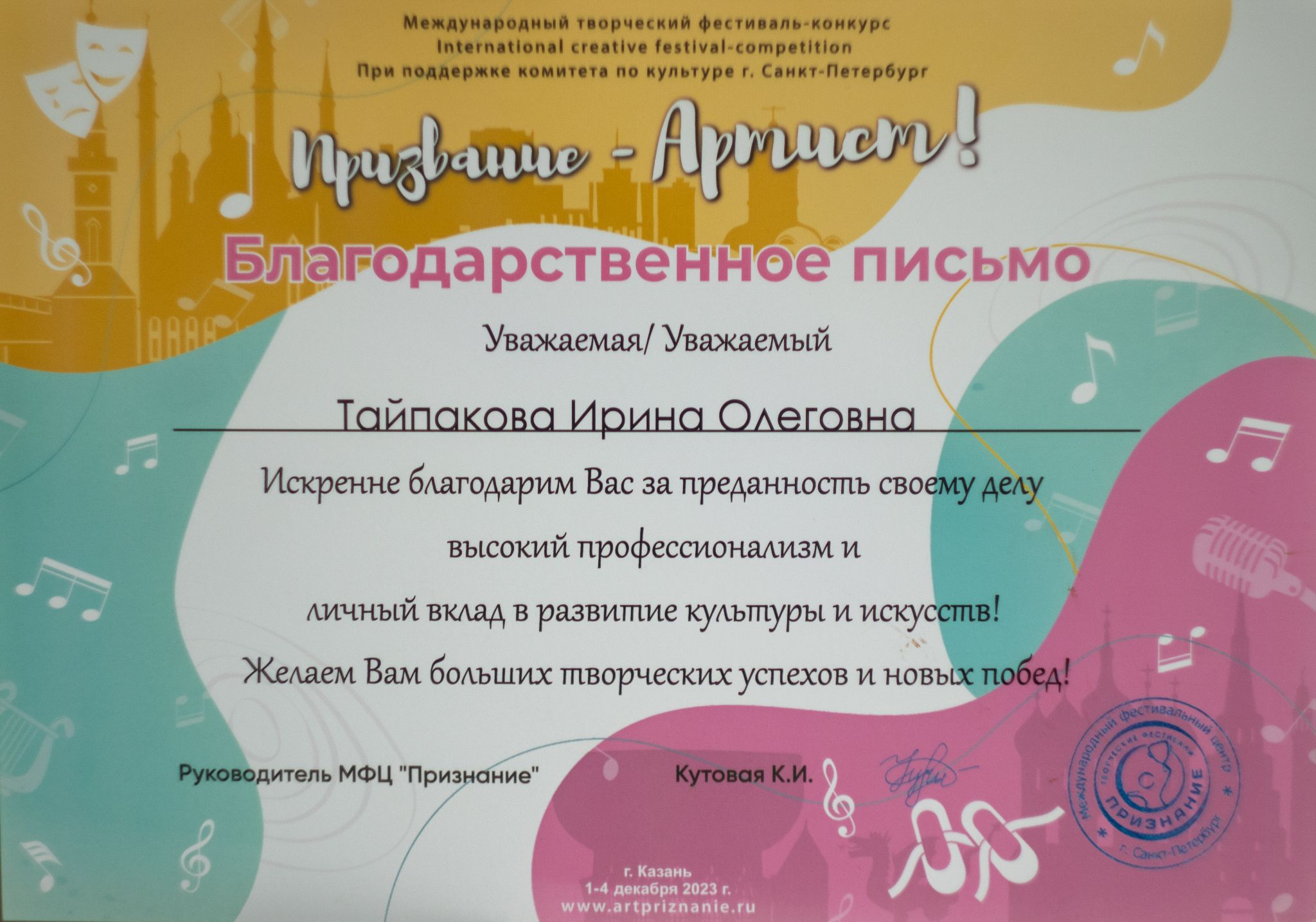 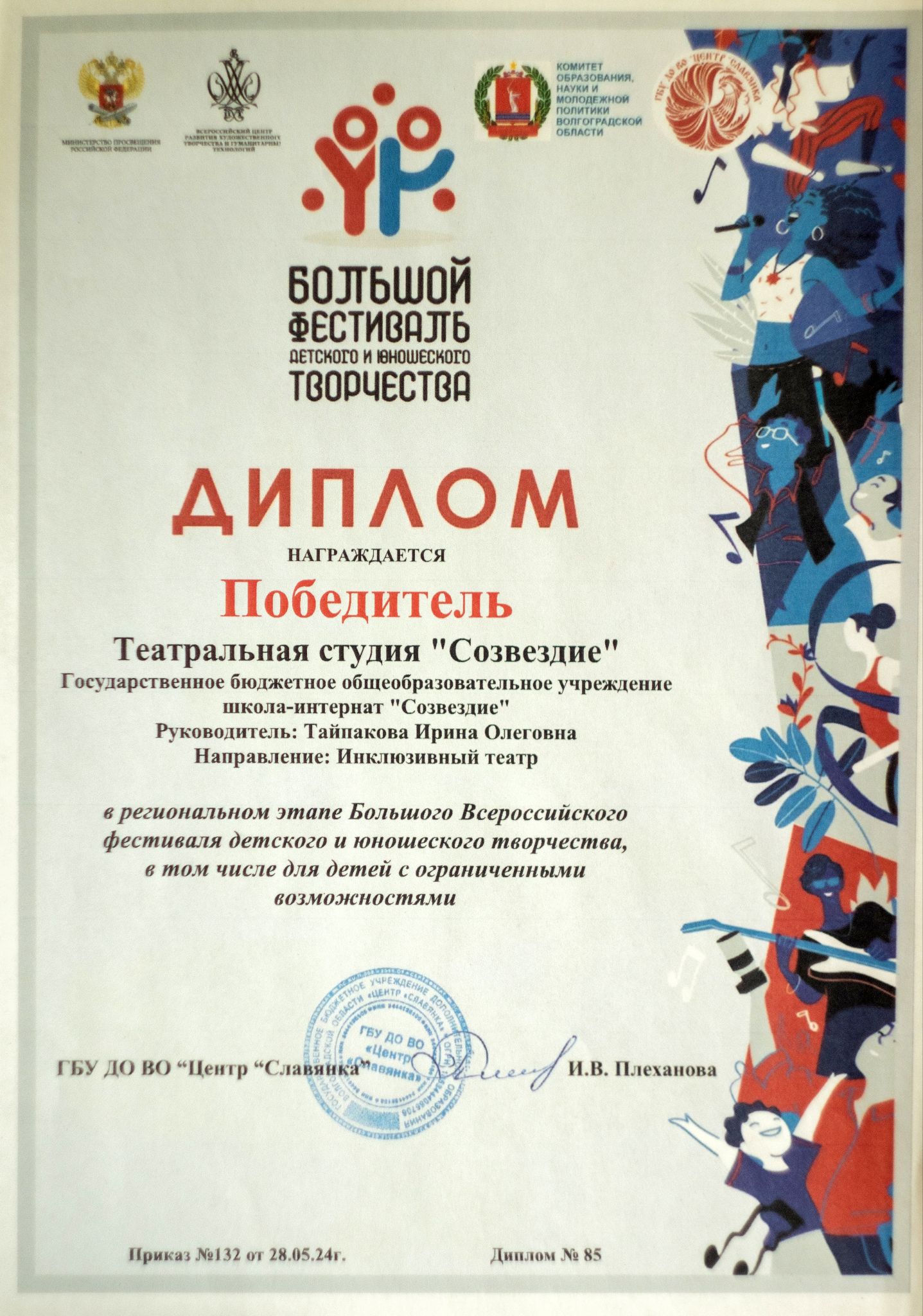 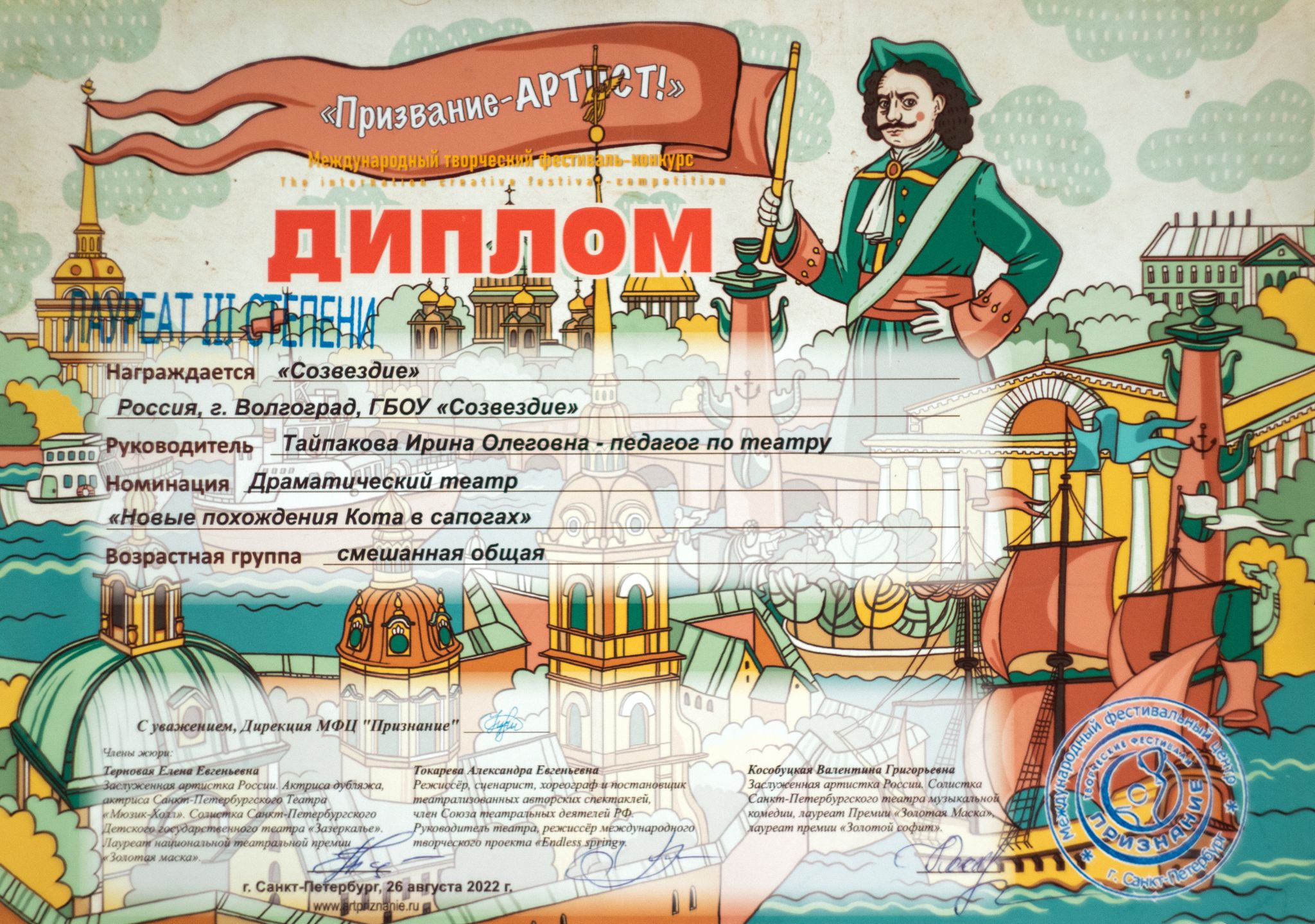 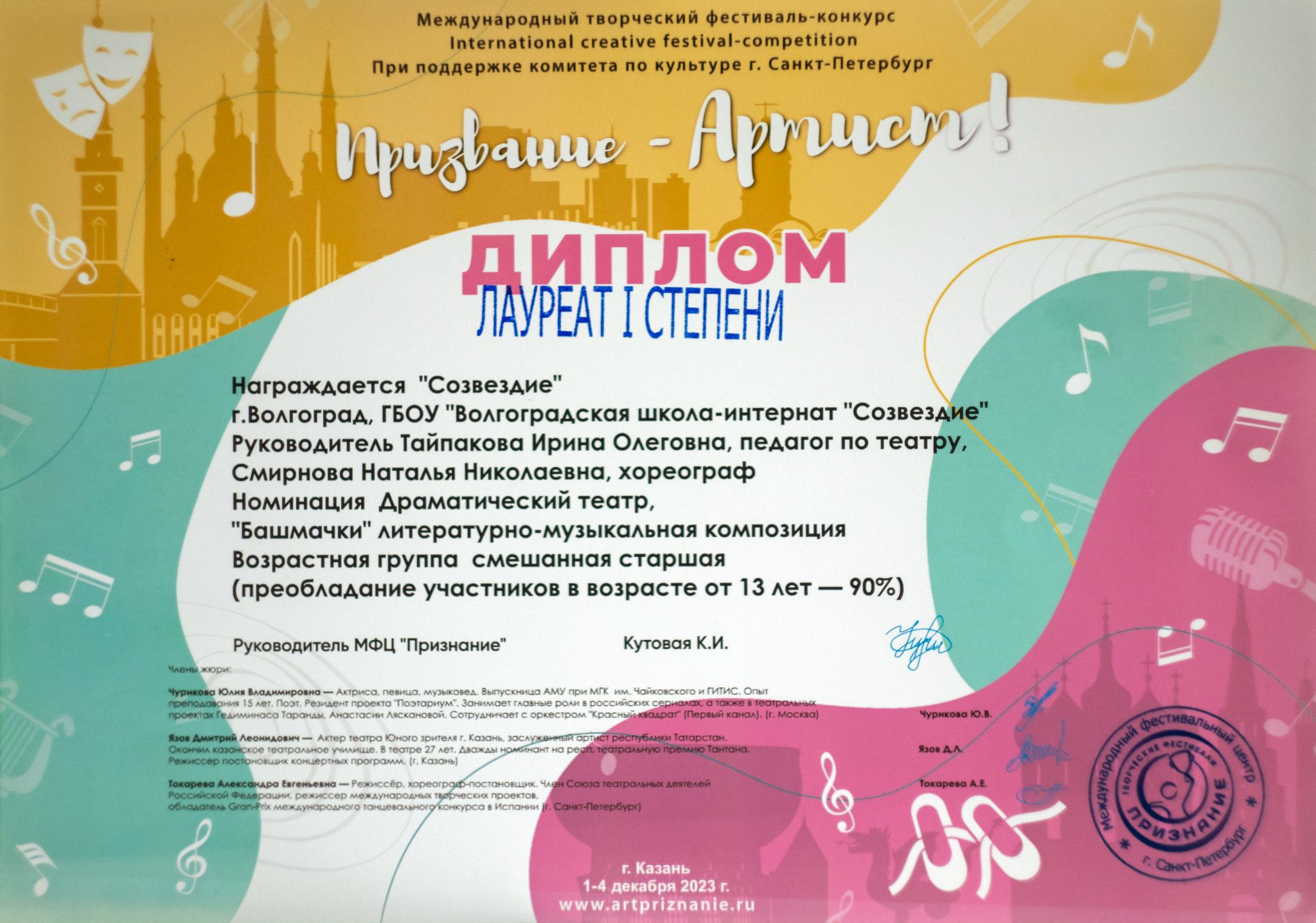 Качество
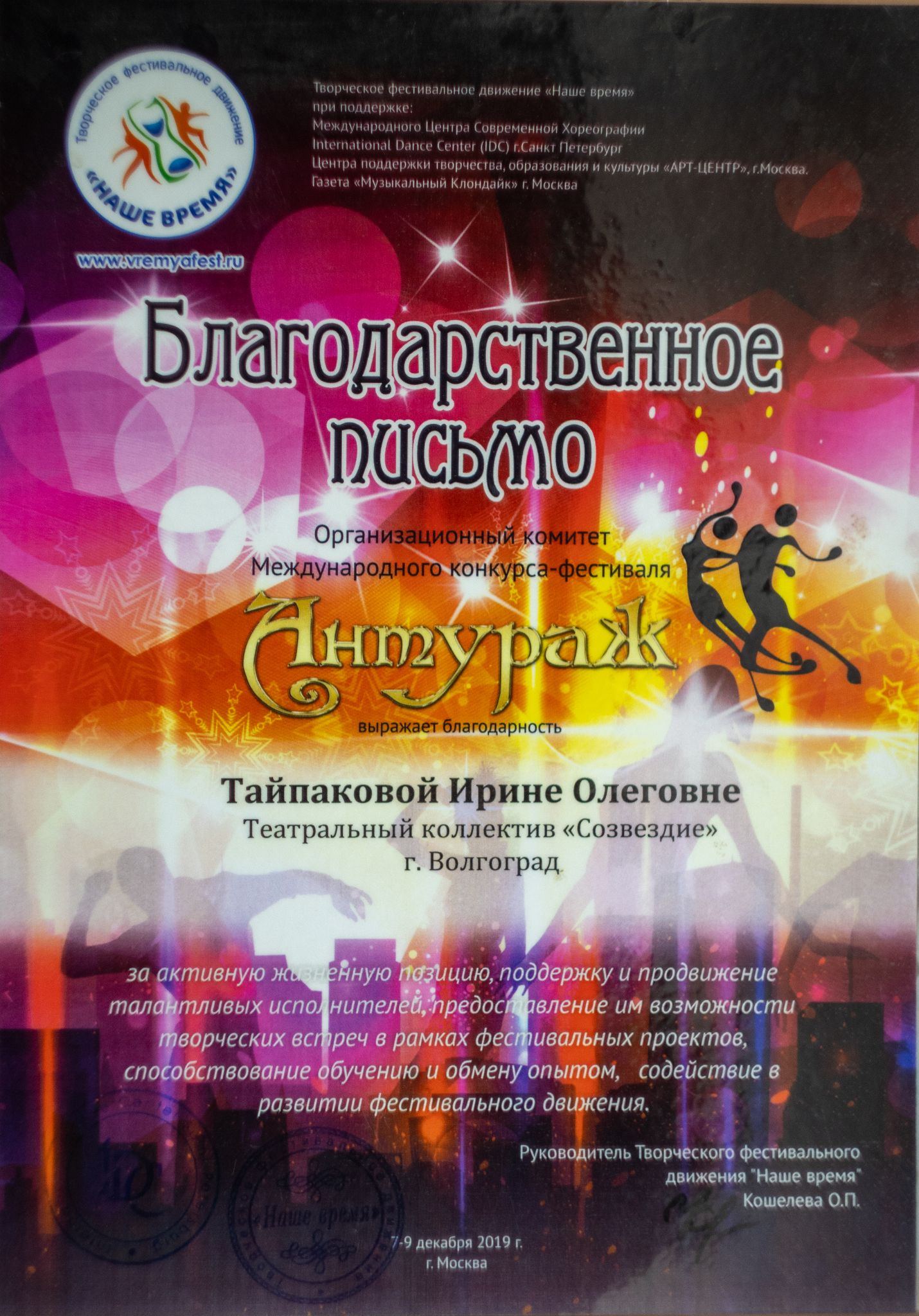 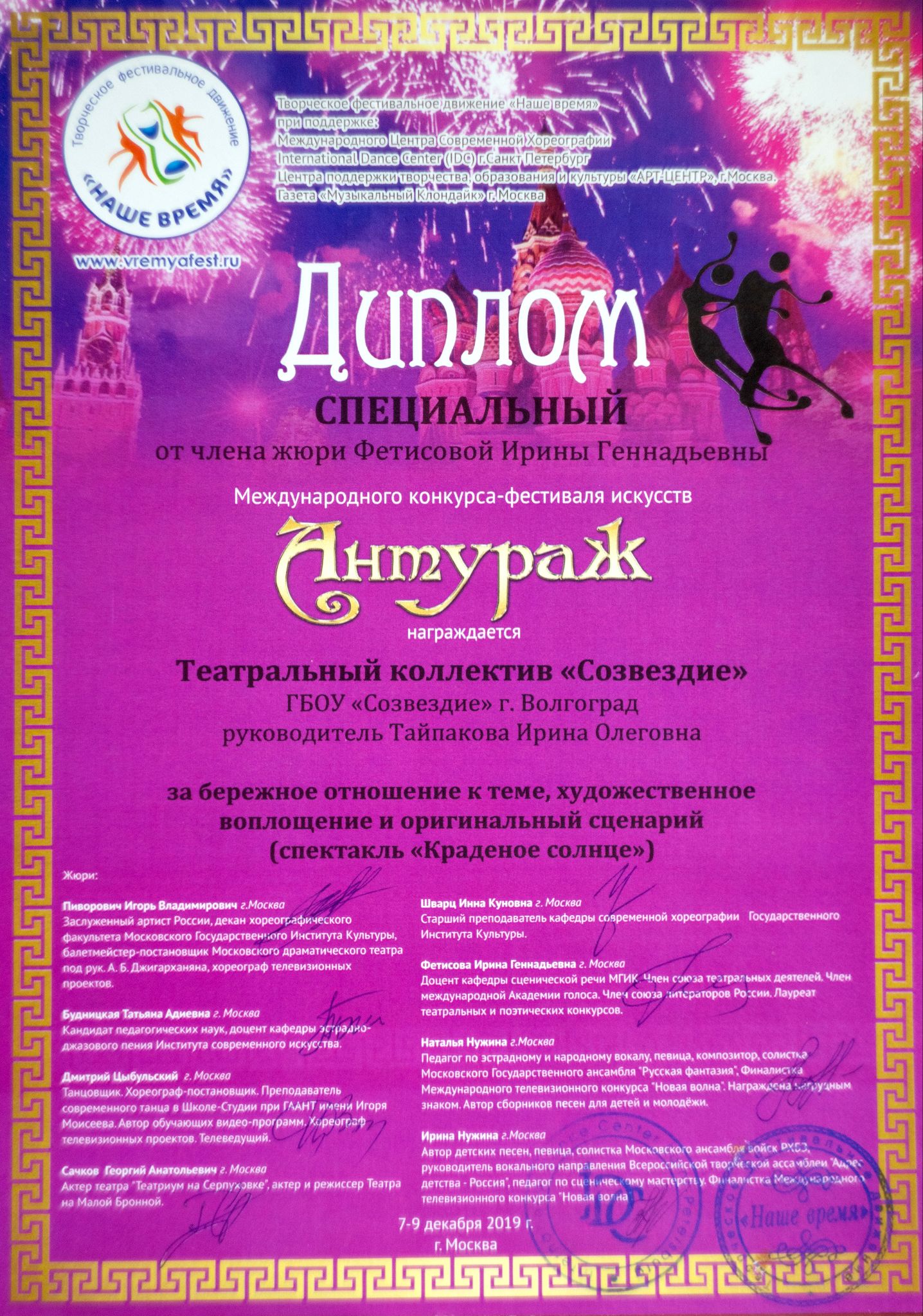 Участие в театральных конкурсах регионального, всероссийского и международного уровней:
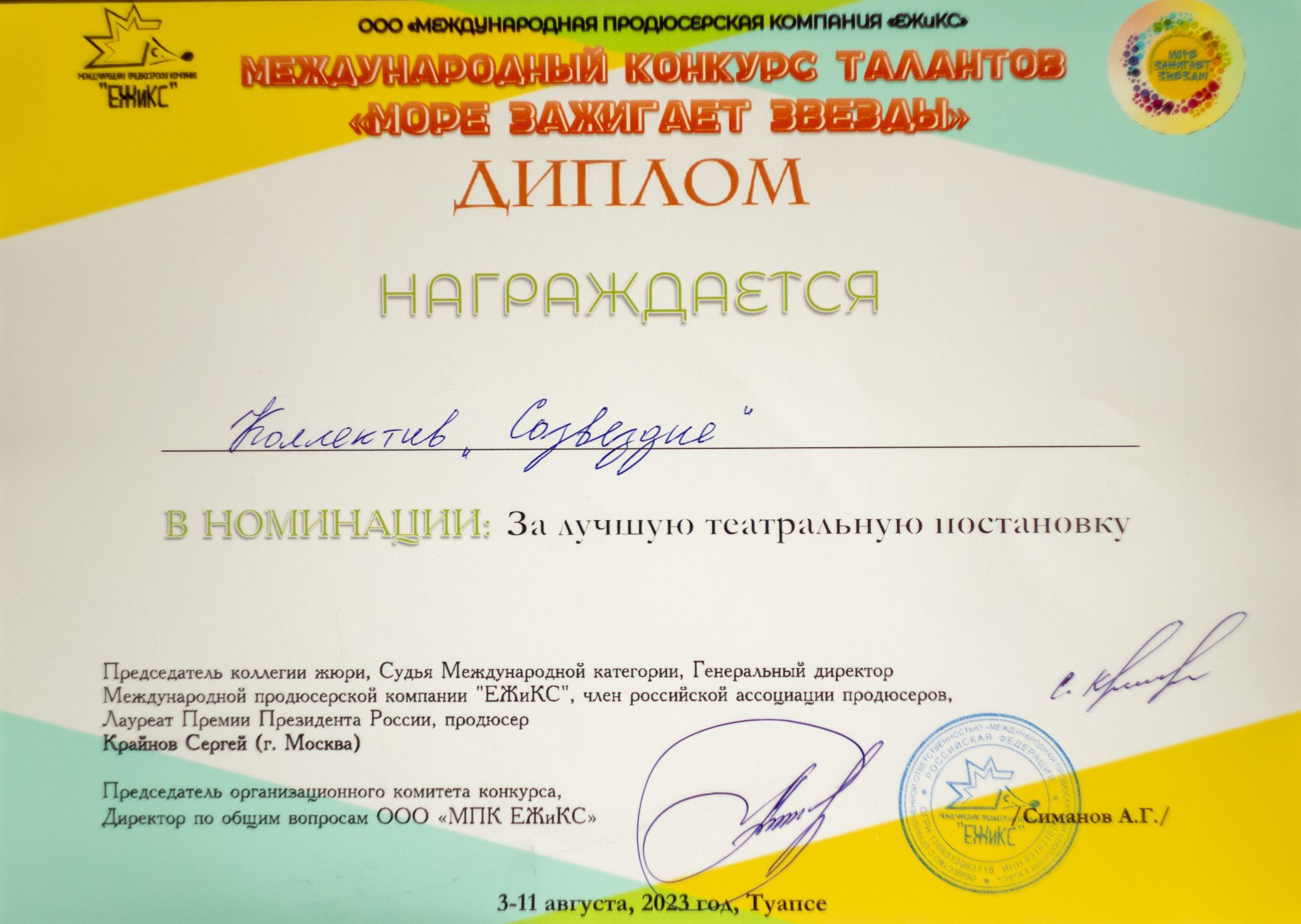 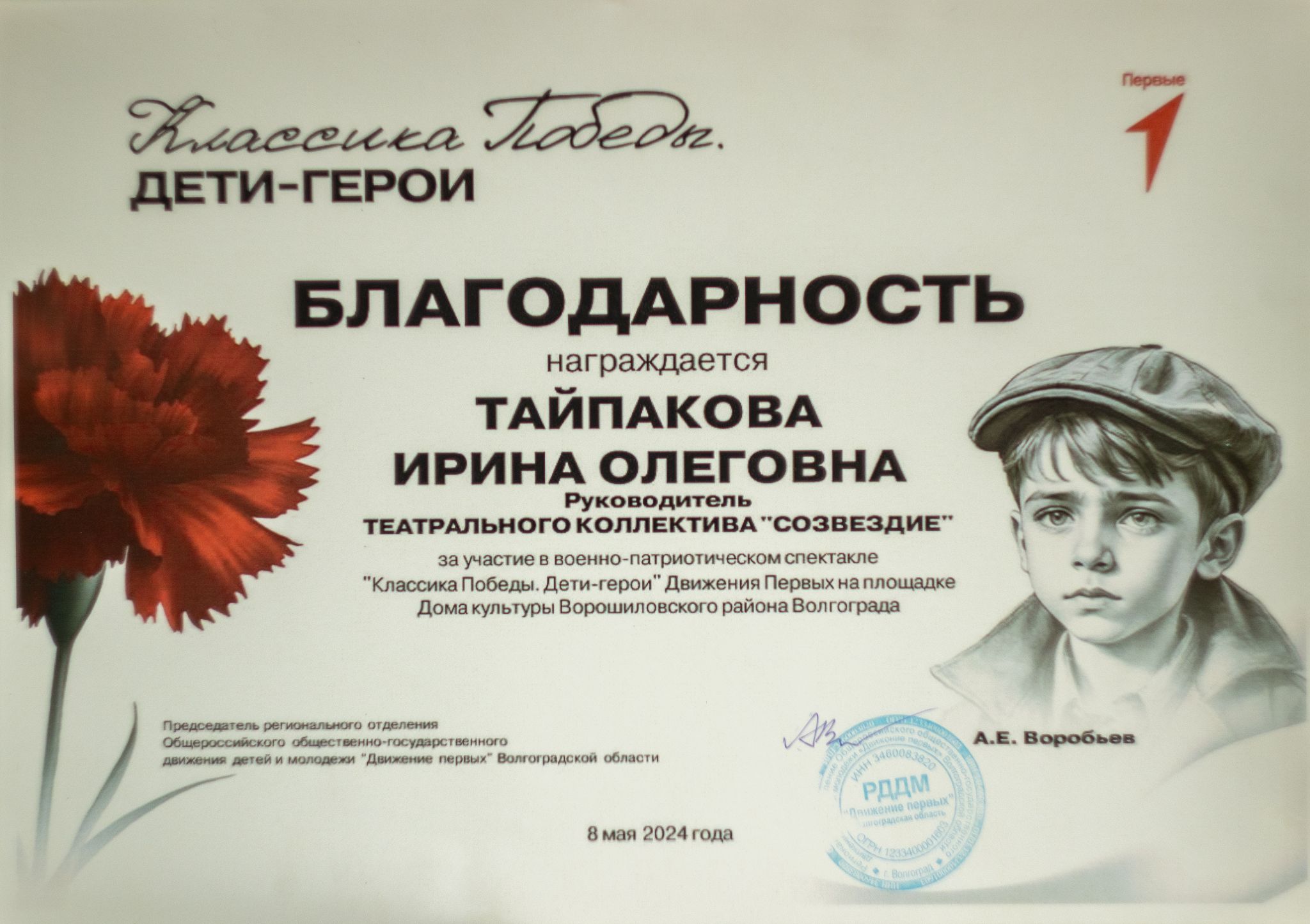 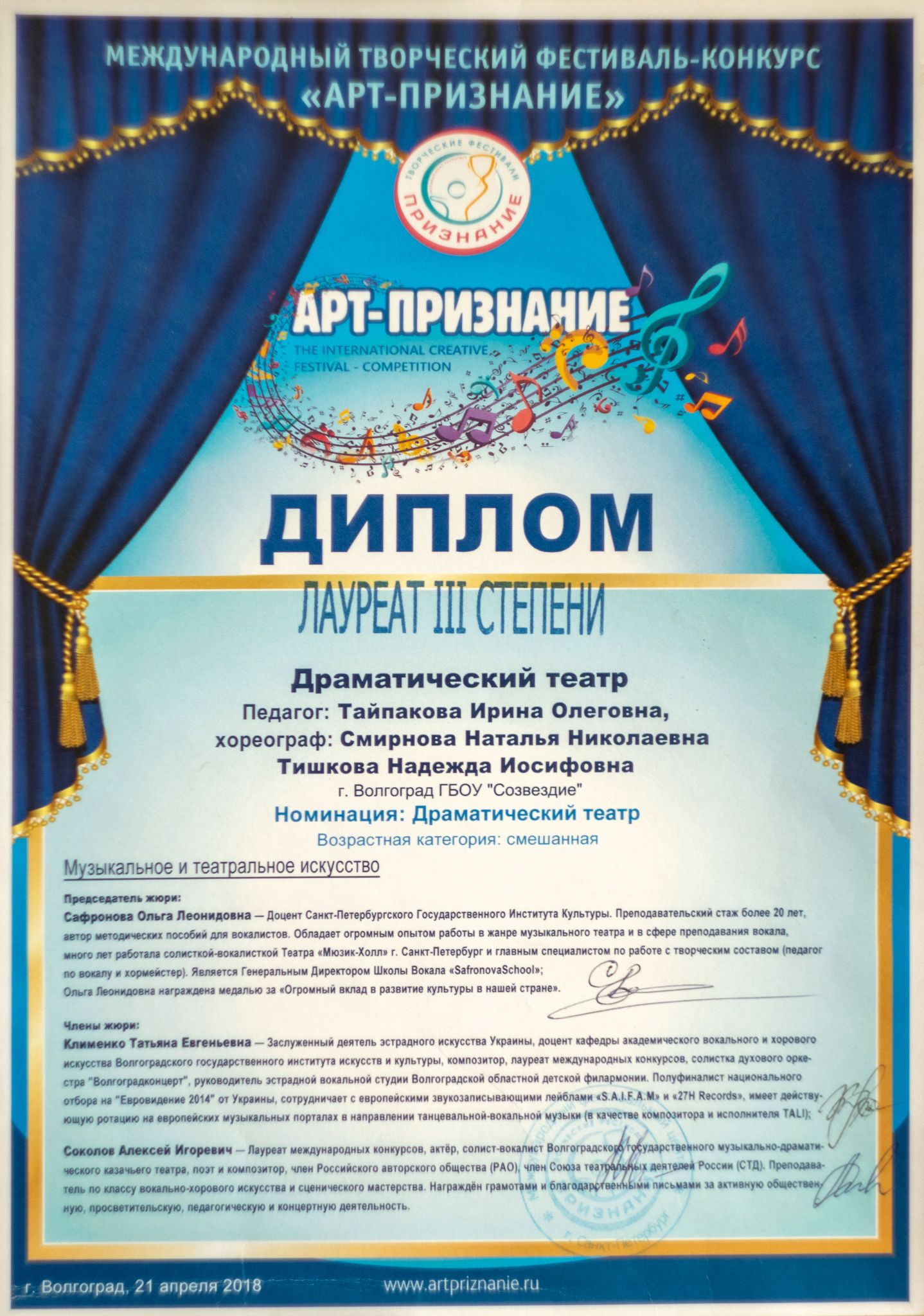 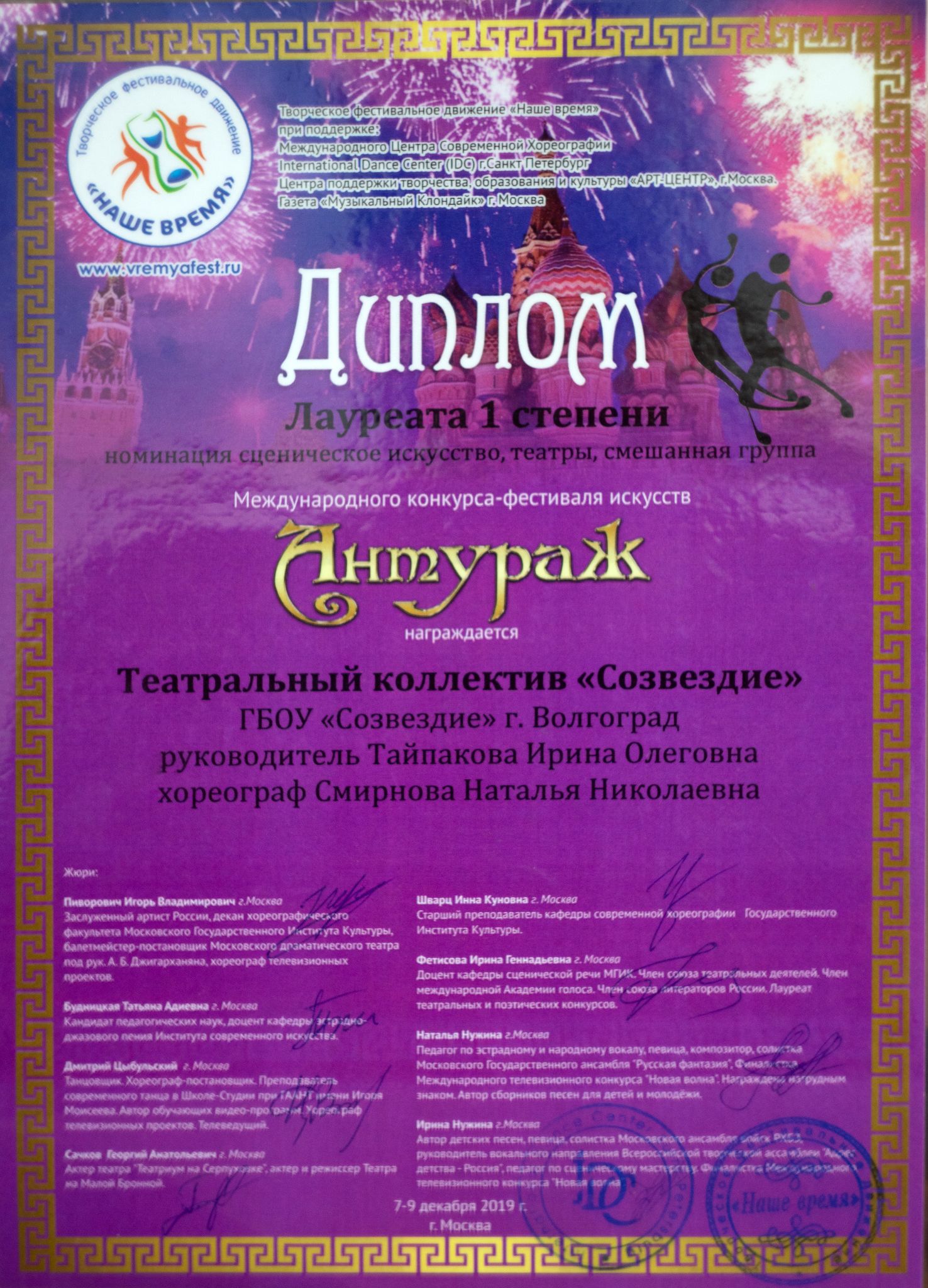 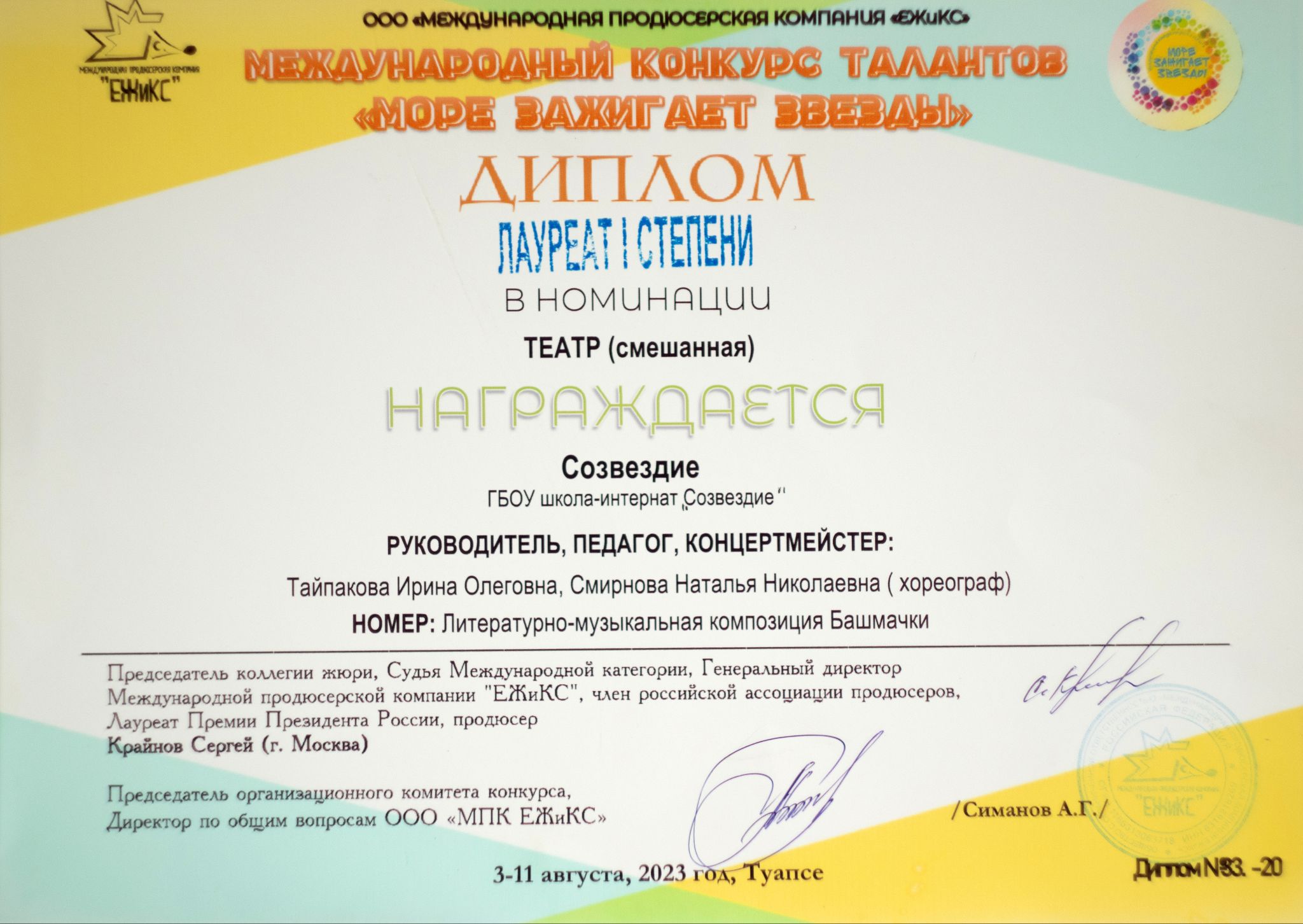 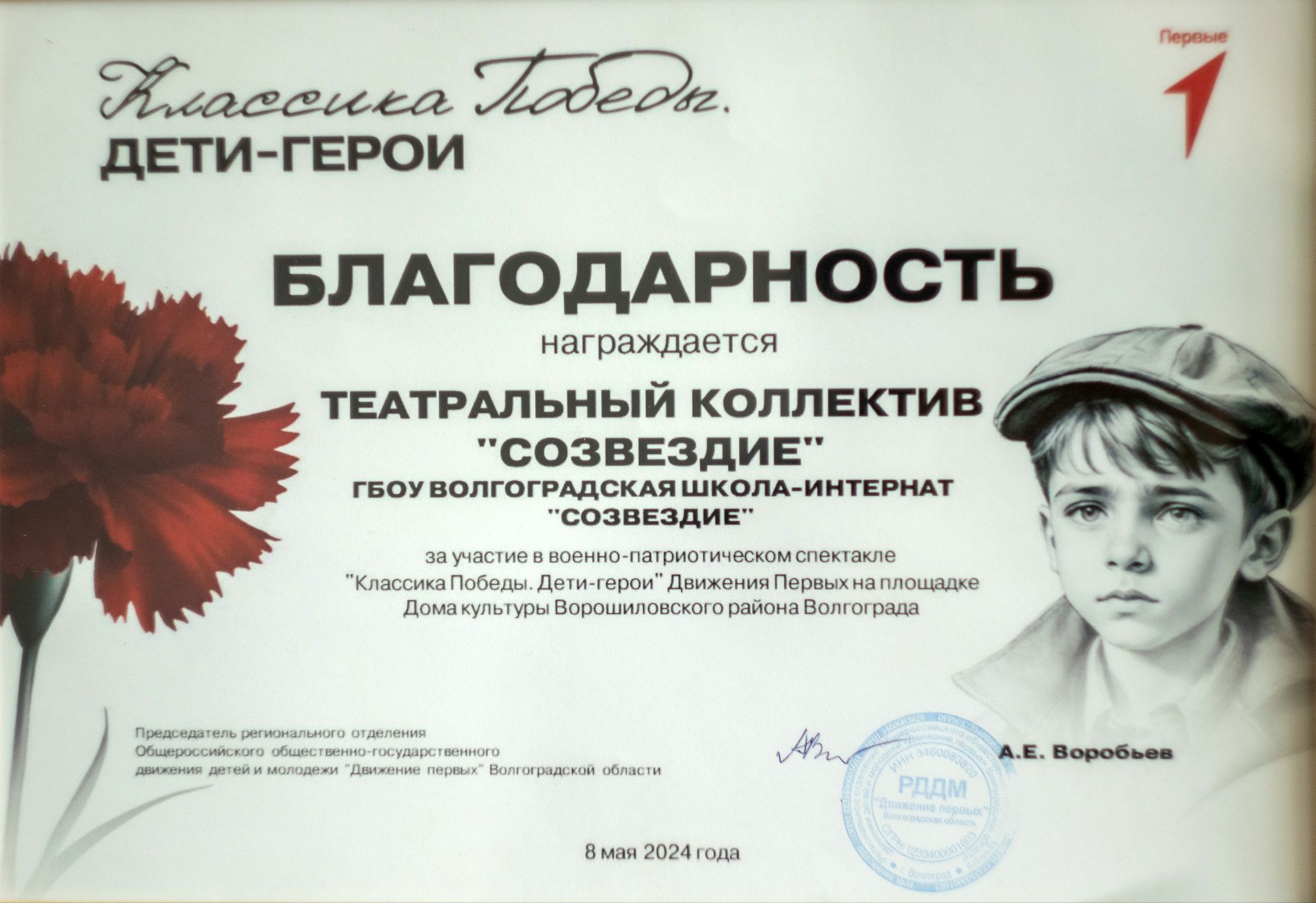